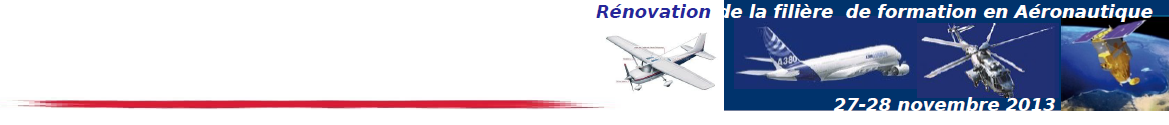 CAP aéronautique option système 
épreuve EP3
Exemples de situations d’évaluations
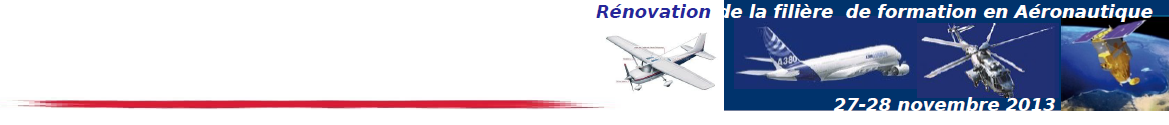 CAP aéronautique option système 
épreuve EP3
Cette épreuve de CAP  participe  à l’évaluation intermédiaire des:
	-Bac Professionnel aéronautique option système  (aéronefs)
	-Bac Professionnel aviation générale (maintenance des avions de moins de 2 tonnes)
EP3
Partie 1 
réparation d’aéronef  coefficient.5

Partie 2
Assistance en piste coefficient.3
Prévention, santé, environnement.
Coefficient.1
Cette évaluation dure 2 heures  et peut être réalisée  en centre de formation ou en entreprise. 
Elle se déroulera en C.C.F. ou en épreuve ponctuelle suivant la nature de l’organisme de formation.
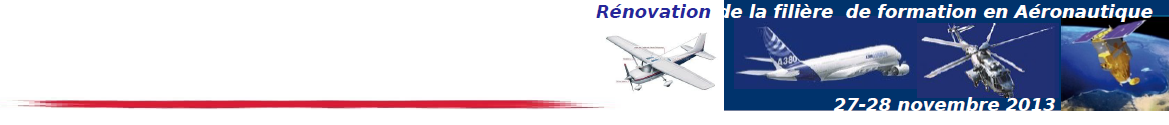 CAP aéronautique option système 
épreuve EP3
Activités professionnelles

Activité 3 système – 	Réparation
Activité 4 système – 	Assistance  piste
Activité 5 – 			Autocontrôle et qualité
Compétences à évaluer 
(tout ou partie)

C04 sys-	Réaliser des opérations d’assistance en piste.
C05 sys_	Réparer des éléments.
C06		Effectuer des contrôles de son opération.
C07- 		Appliquer la démarche qualité de l’entreprise.
C08- 		Communiquer des informations.
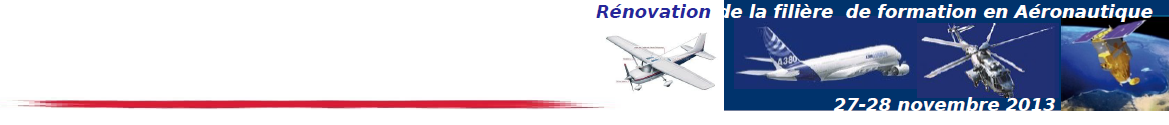 CAP aéronautique option système 
épreuve EP3 partie 2
Tâches dédiées à 
l’épreuve  EP 3    (Partie n° 2)


T 4.1     	Mettre en œuvre le matériel de servitude.
T 4.2    	Transmettre des informations à l’équipage 
	        et  aux personnels technique d’escale oralement et par gestes.
T4.3    	Effectuer des  opérations de servicing. 
                                                --------------
T 5.1 	Vérifier la conformité de sa réalisation.
T 5.2	Assurer la traçabilité de son opération.
T 5.3 	Transmettre des information techniques, oralement 
	        et par écrit. (y compris en Anglais) 
T 5.4	Participer au plan d’amélioration continue de son secteur d’activité.
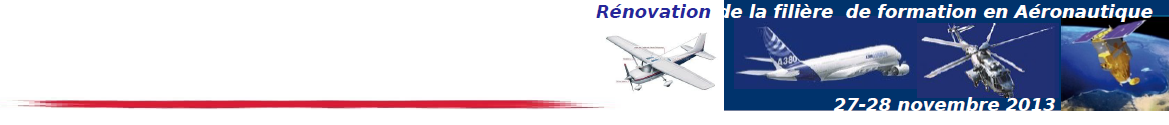 CAP aéronautique option système 
épreuve EP3 partie 2
AVANT  L’ARRIVEE DE L’AERONEF
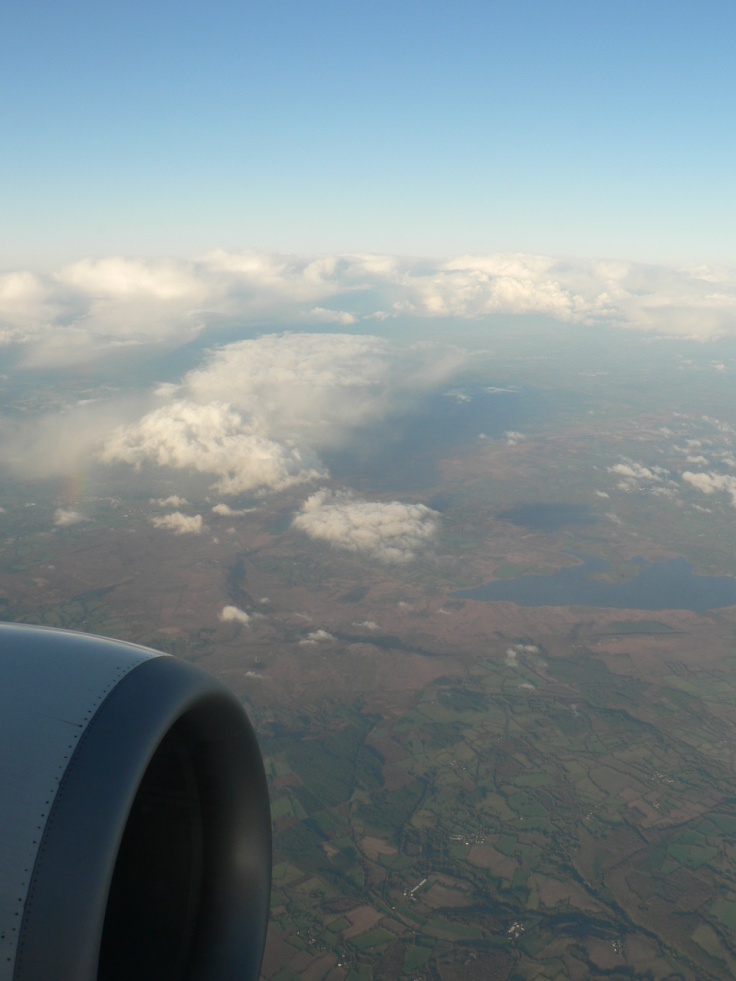 Le candidat assure:


-La préparation organisationnelle 	de l’arrivée de l’aéronef.
-La préparation de la zone de 	travail.
-La préparation du matériel de 	servitude.
-…
Le lac Saint-Michel (Brennilis) 29
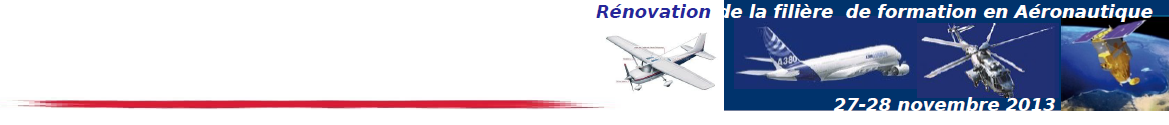 CAP aéronautique option système 
épreuve EP3 partie 2
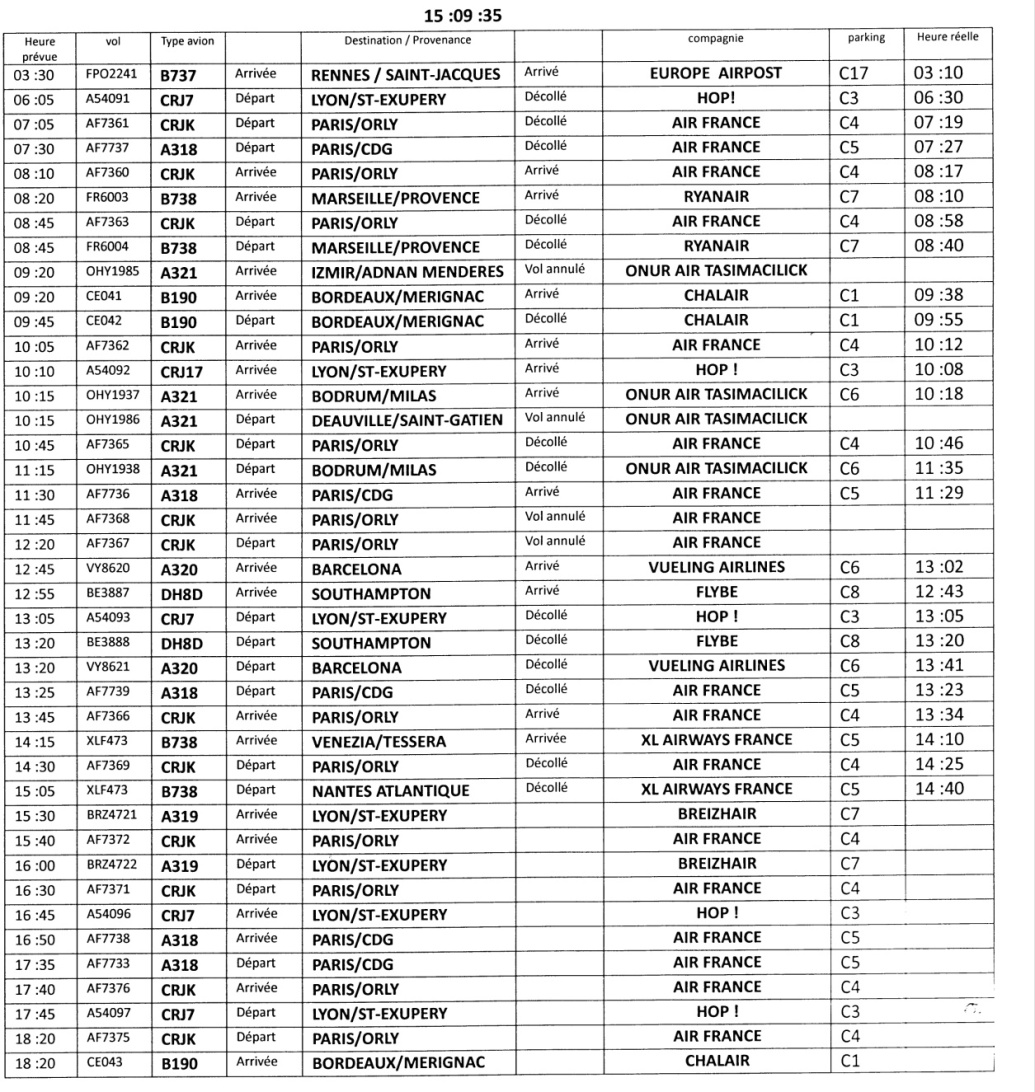 Planning des vols
Le candidat prend connaissance :

-De l’heure d’arrivée 
-Du numéro du vol 
-Du type d’aéronef 
-De la place de parking
-…
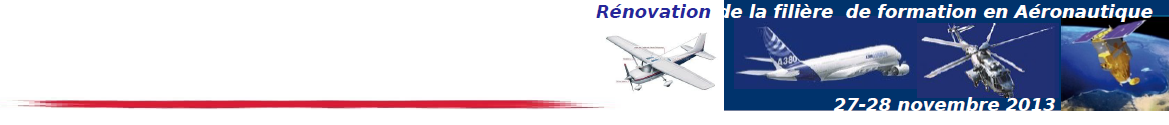 CAP aéronautique option système 
épreuve EP3 partie 2
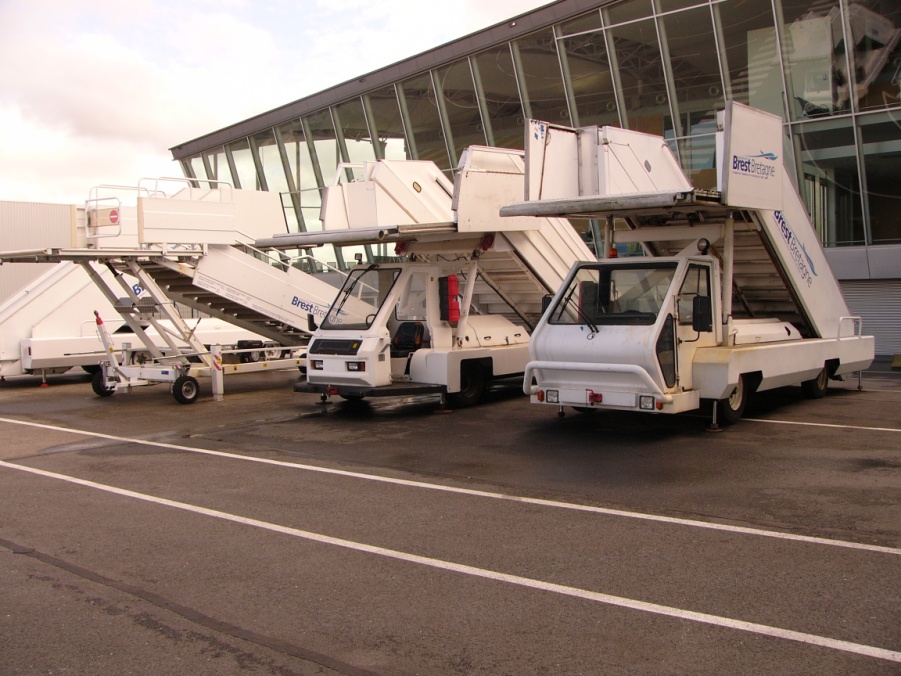 Préparation du poste.

Le candidat vérifie:

-La propreté de la zone.
-Le rangement hors zone du matériel 	de servitude.
-…
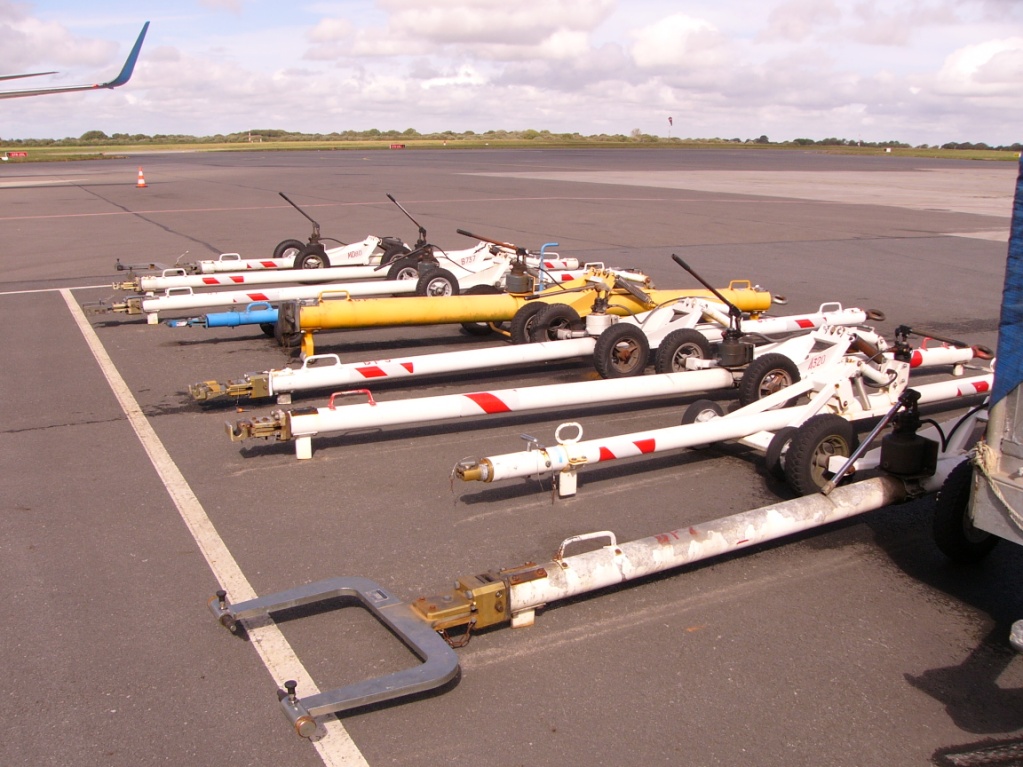 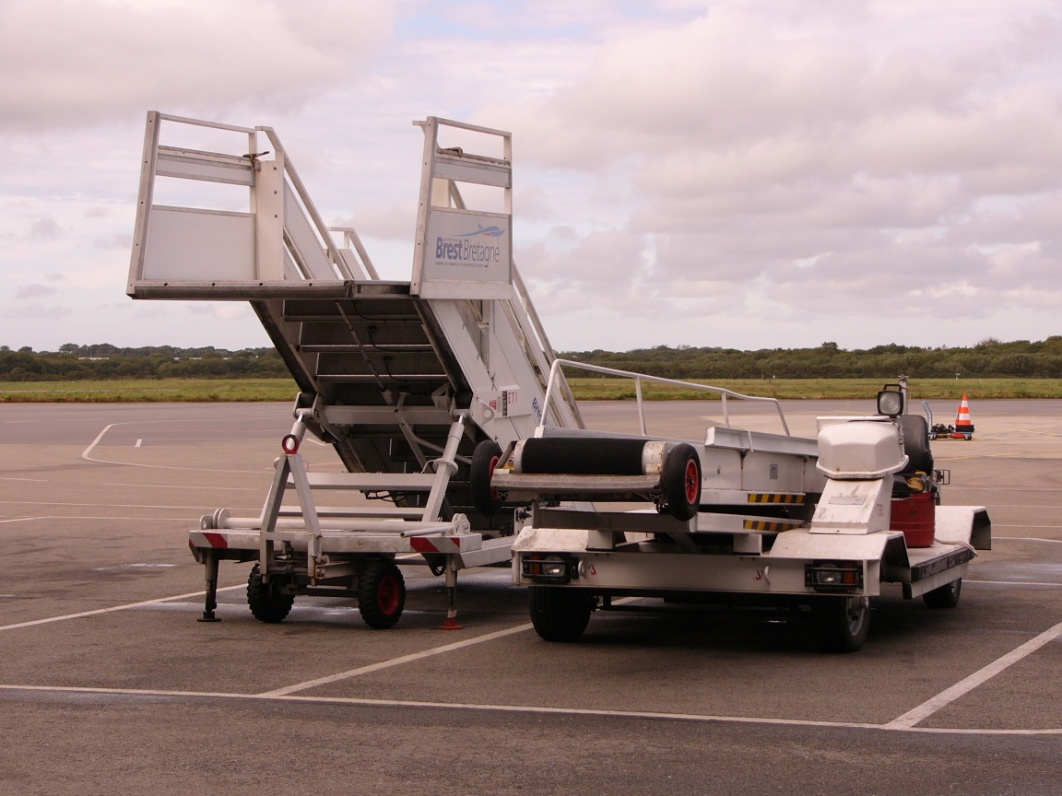 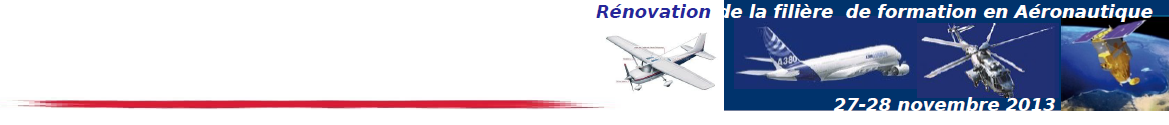 CAP aéronautique option système 
épreuve EP3 partie 2
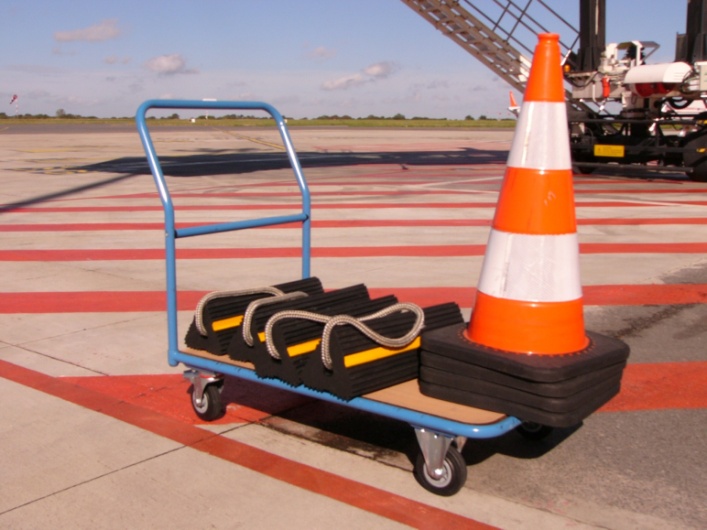 Préparation du matériel

Le candidat:

-Contrôle et prépare le matériel de servitude.
 ainsi que les bâtons lumineux, les casques, les cales, les extincteurs, les cônes…  .
-   …
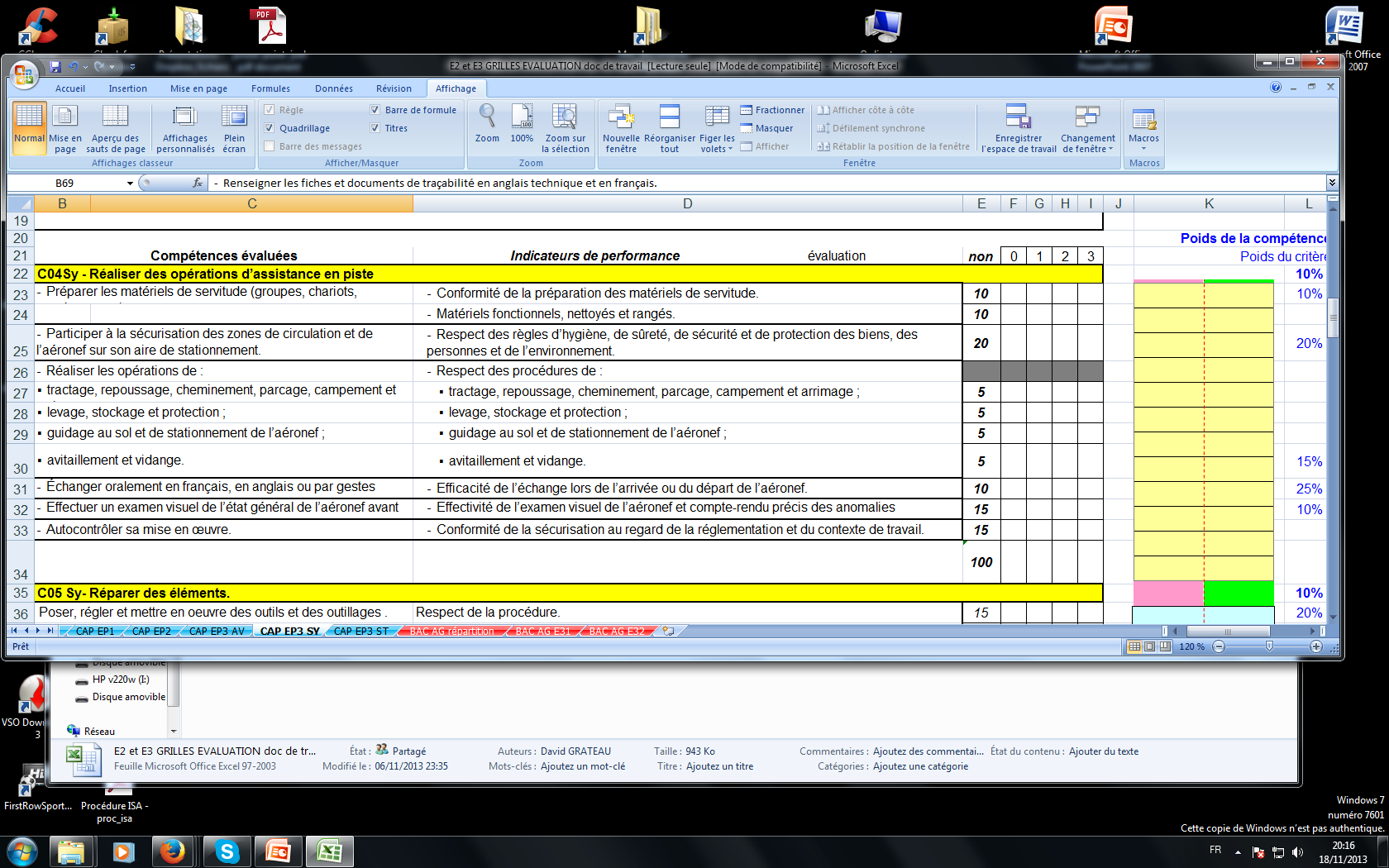 








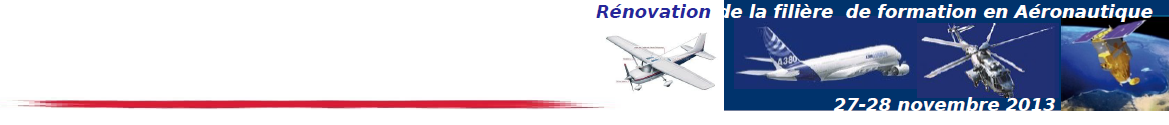 CAP aéronautique option système 
épreuve EP3 partie 2
ARRIVEE DE  L’AERONEF
Le candidat:
-Utilise les signes conventionnels.
-Fait arrêter l’avion au point prévu.
-Cale le train avant et prend contact avec  le commandant de bord.
-Avec son accord, il sécurise l’avion, la zone,  puis effectue  le tour avion.
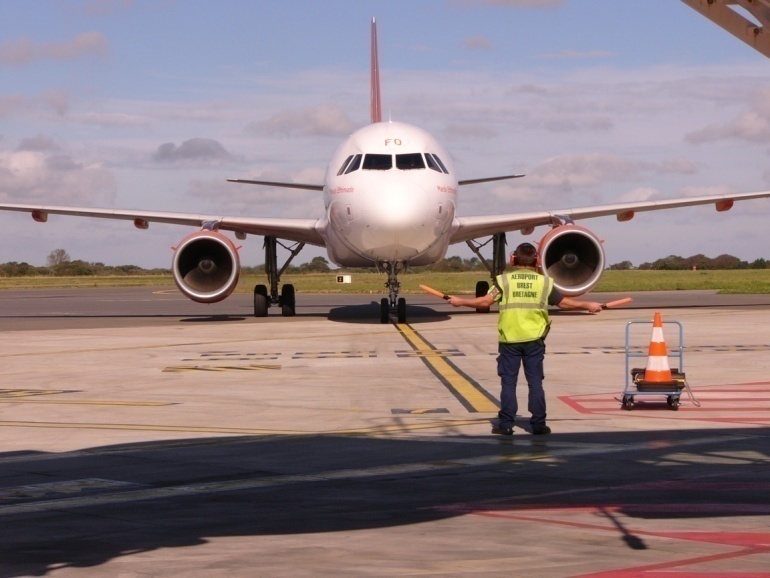 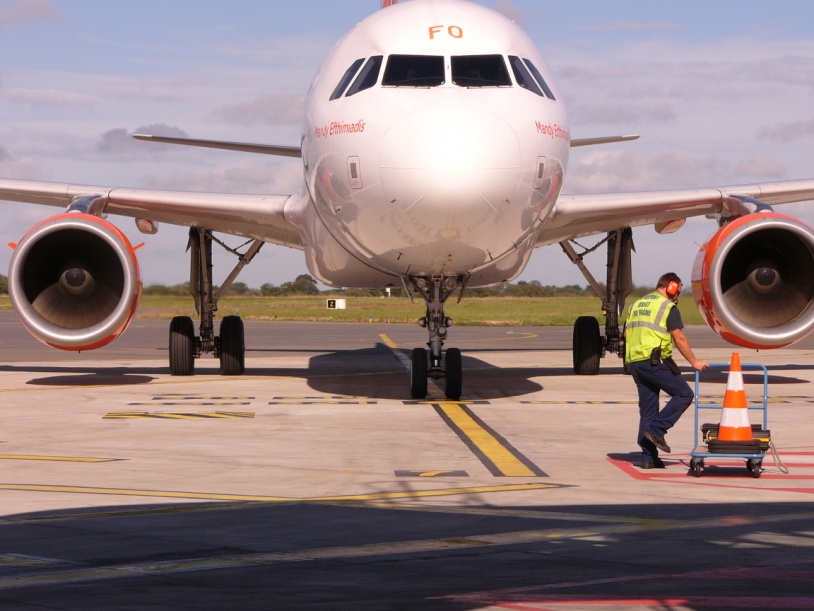 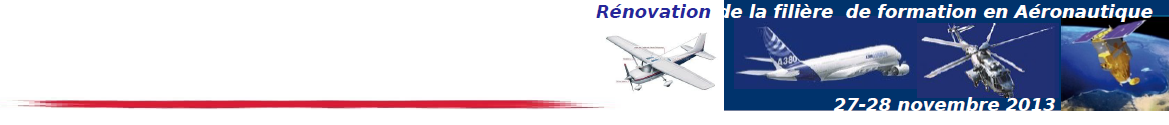 CAP aéronautique option système 
épreuve EP3 partie 2
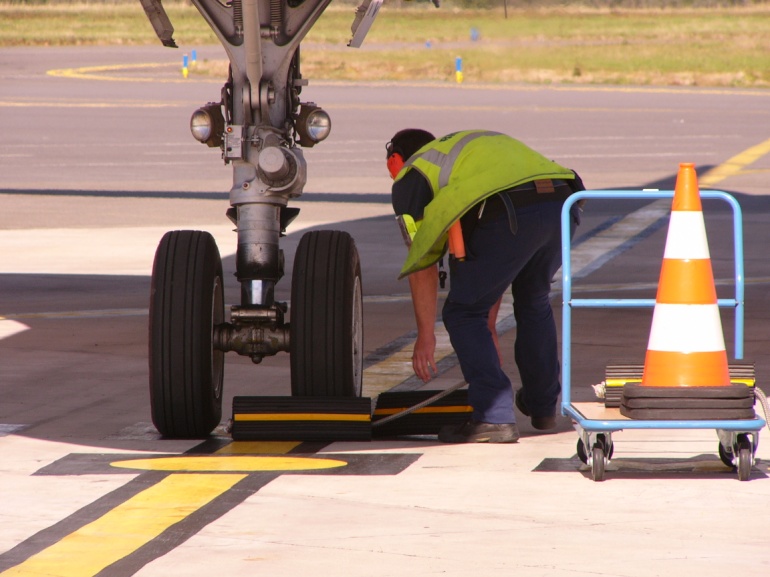 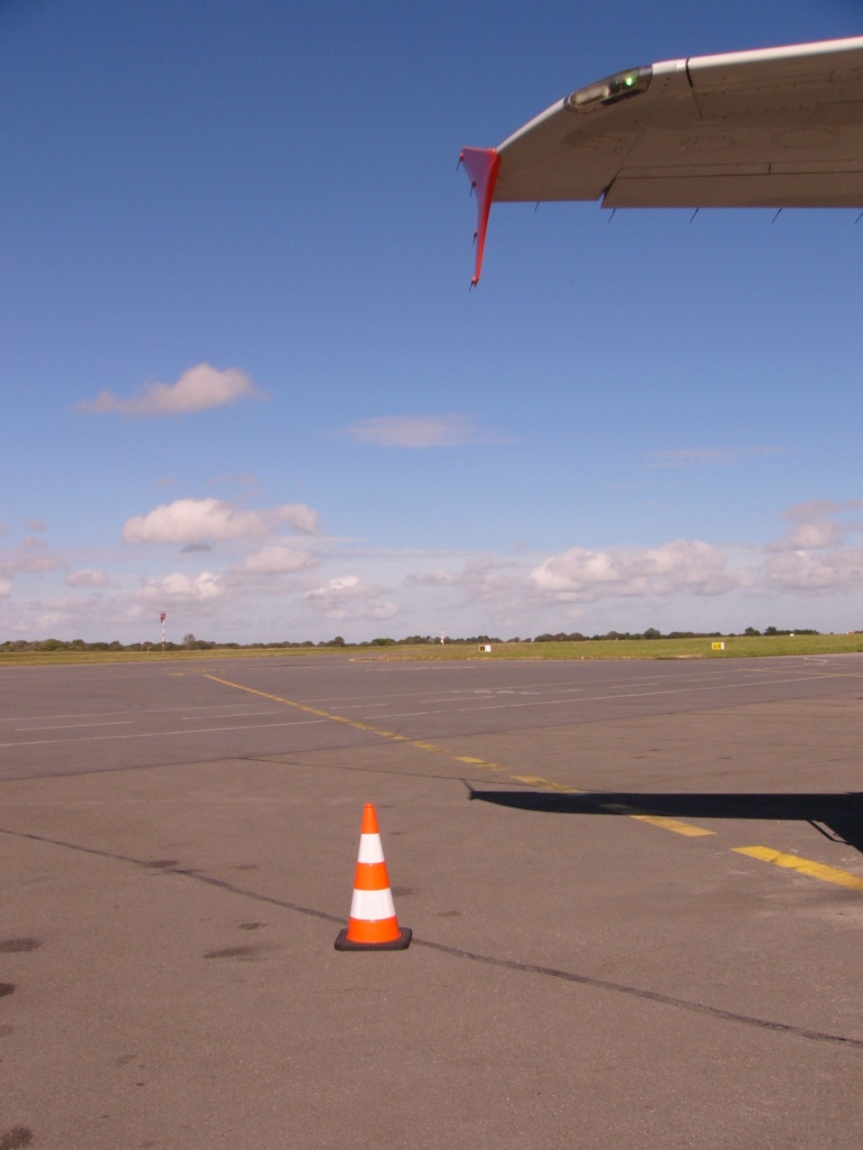 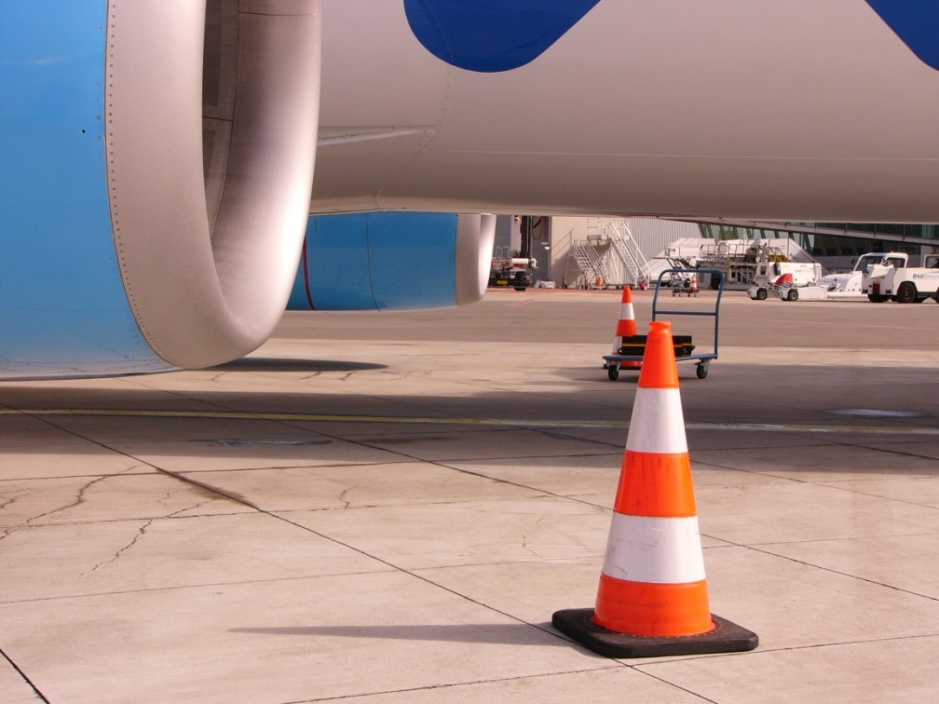 Le candidat a sécurisé l’avion.
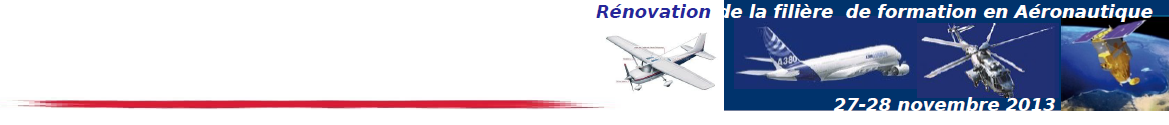 CAP aéronautique option système 
épreuve EP3 partie 2
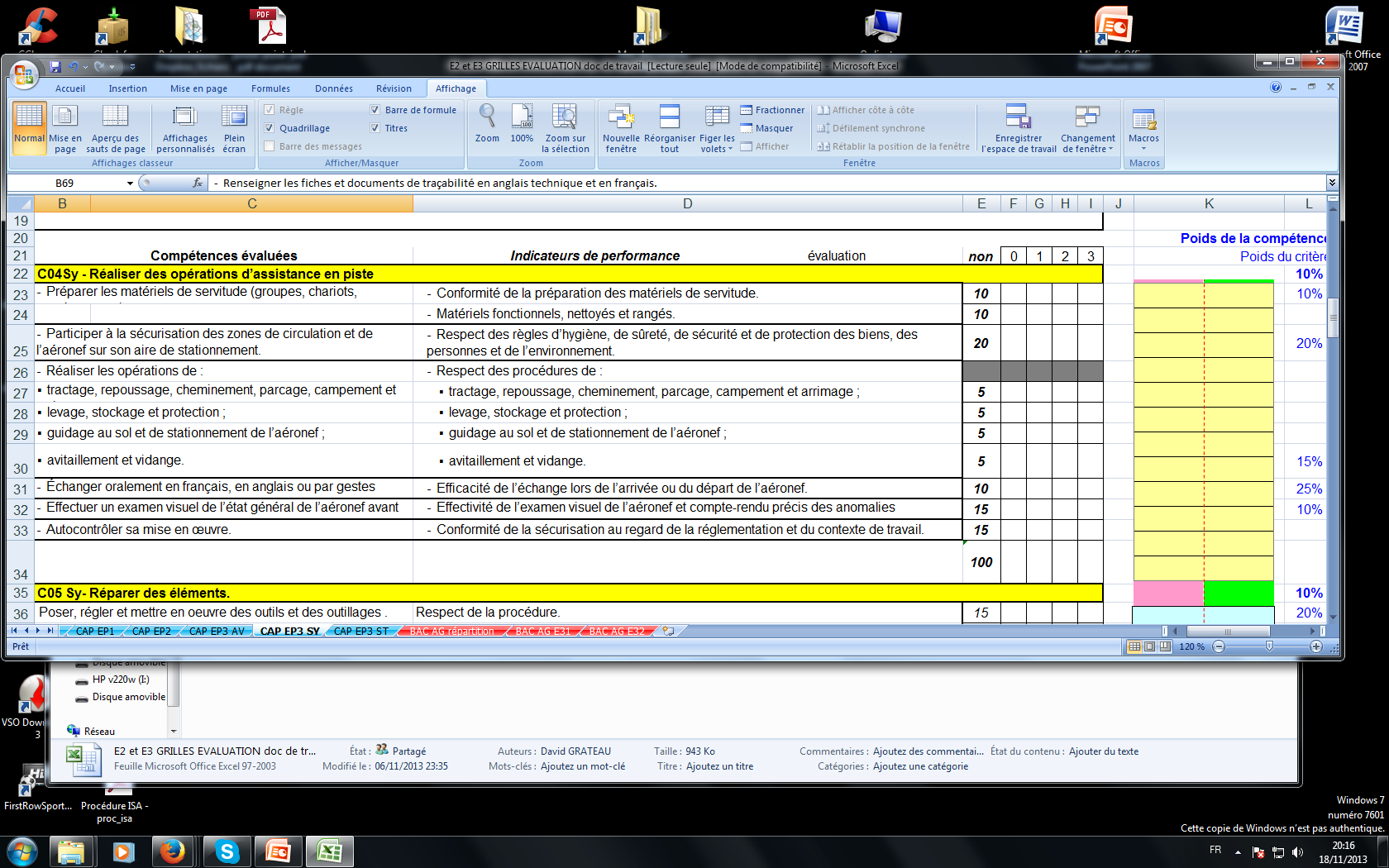 






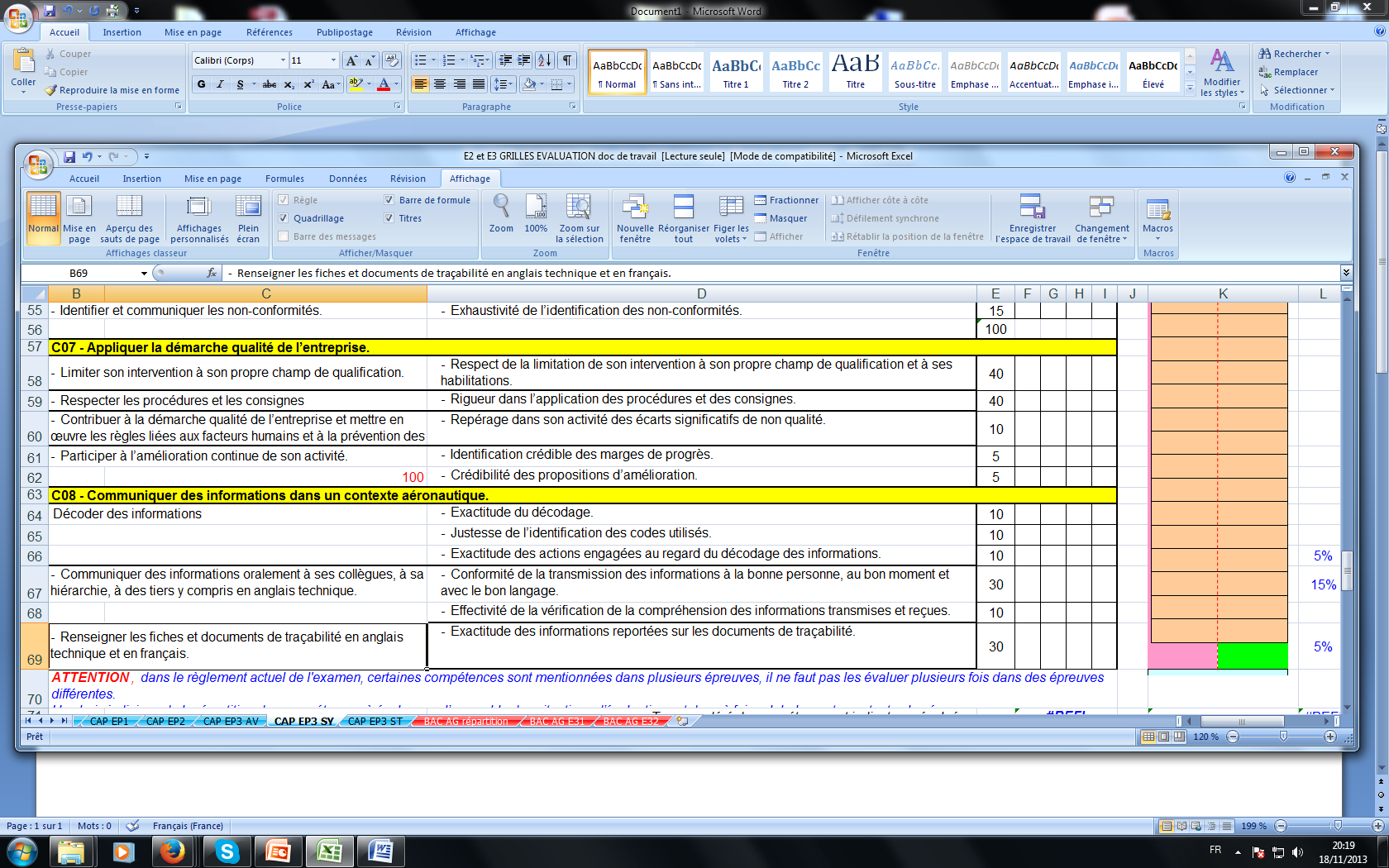 

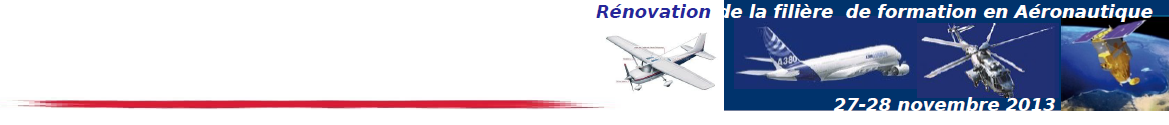 CAP aéronautique option système 
épreuve EP3 partie 2
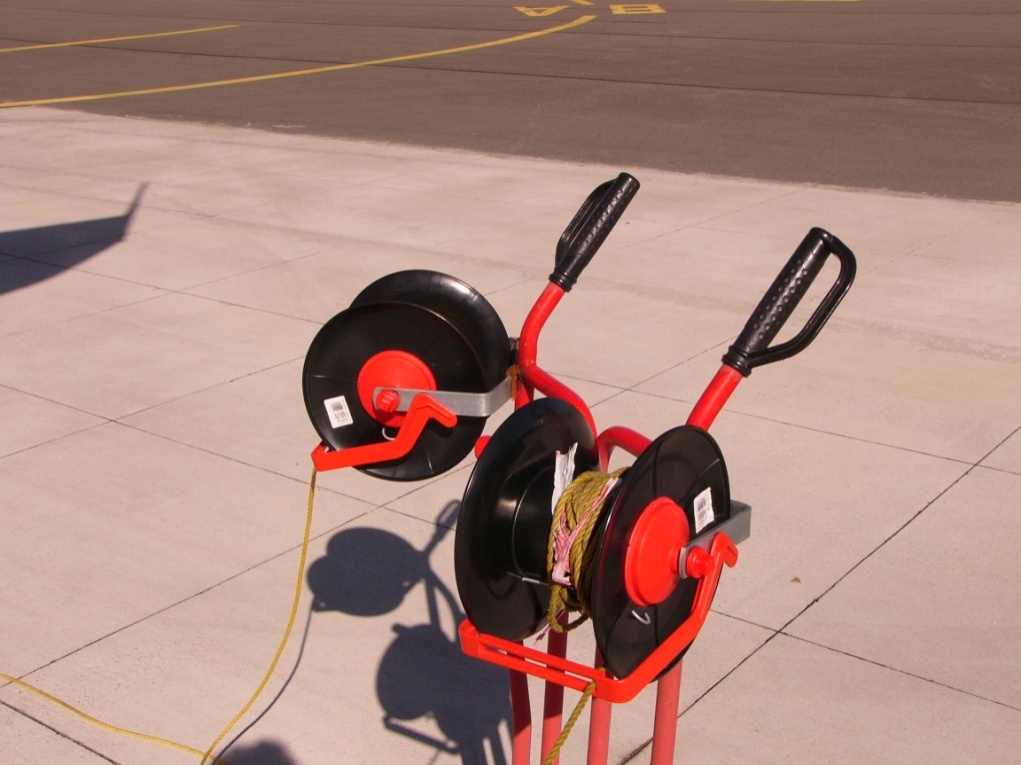 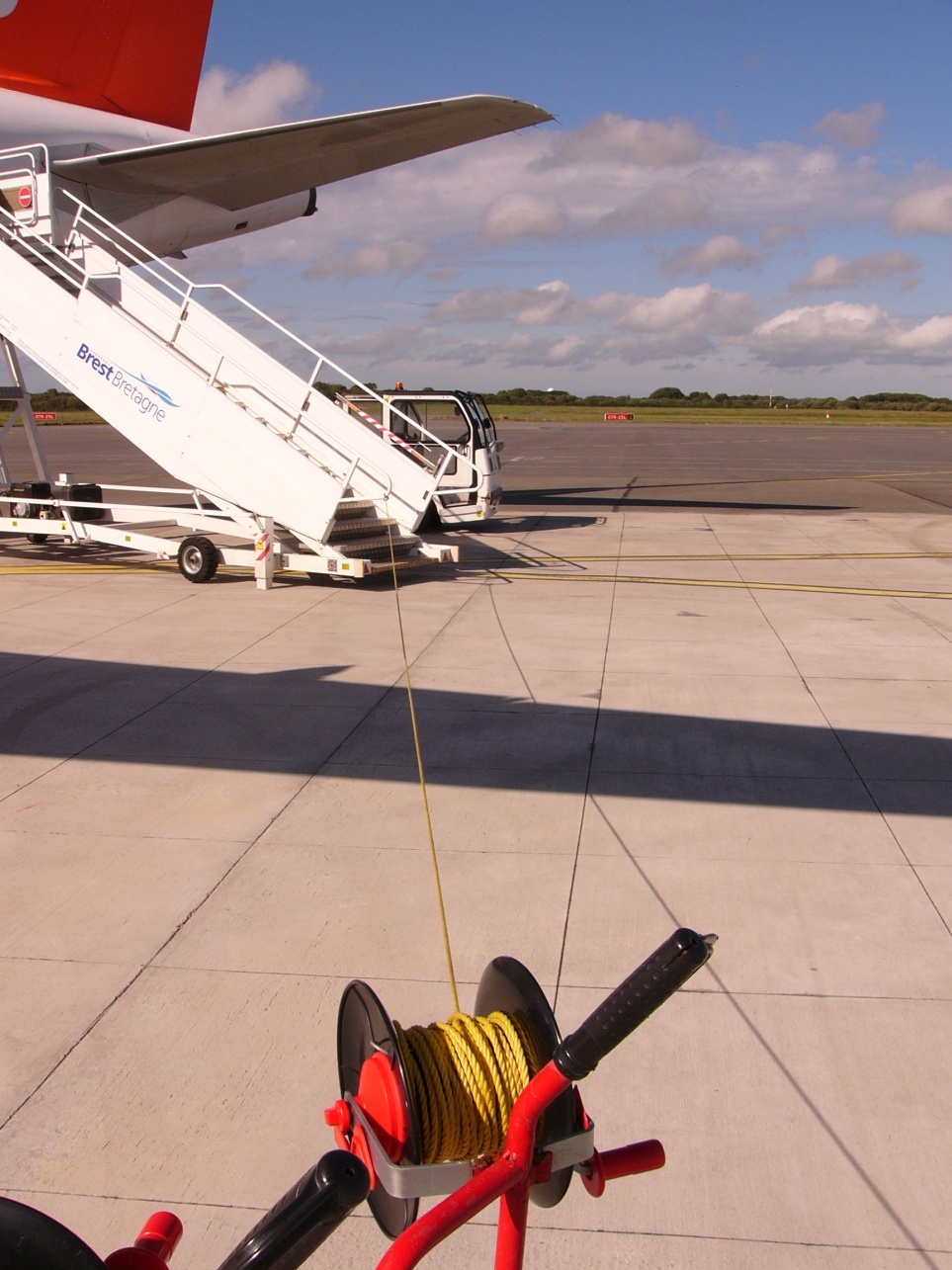 Le candidat  a sécurisé la zone afin de guider des passagers.
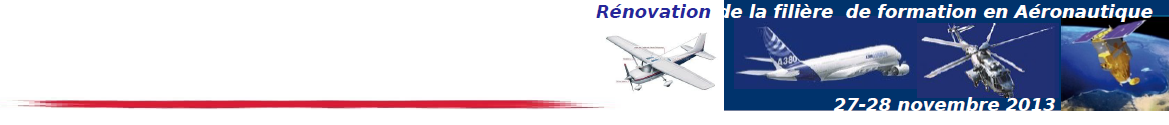 CAP aéronautique option système 
épreuve EP3 partie 2
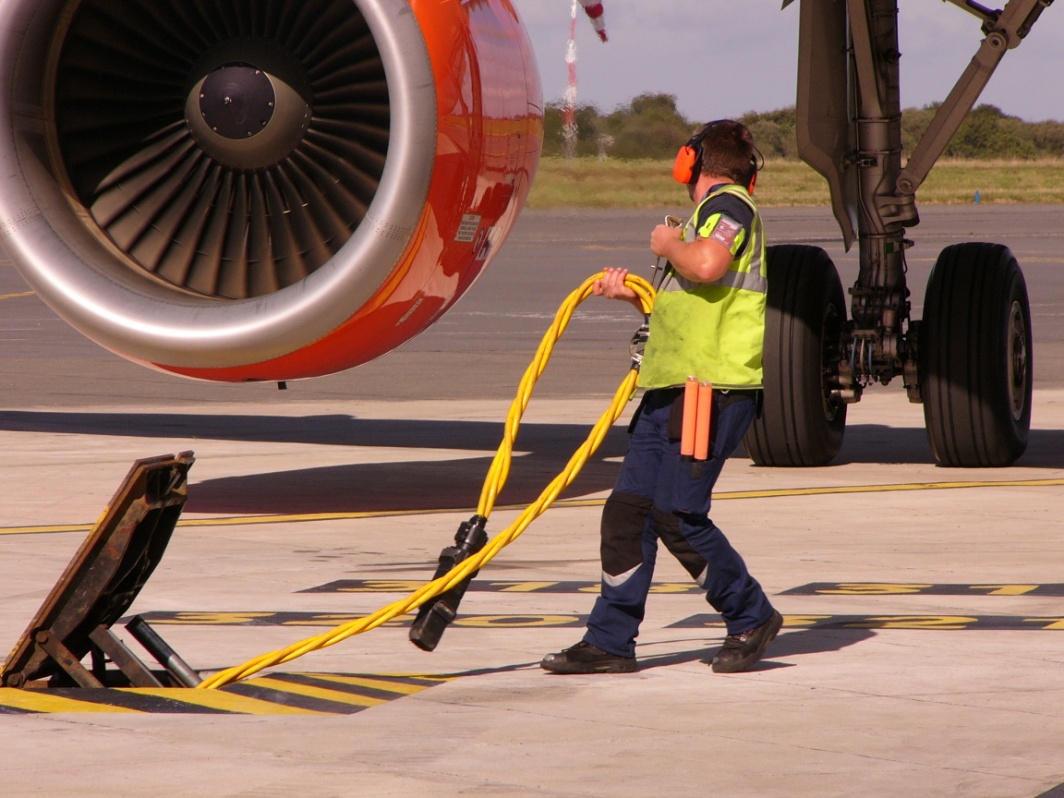 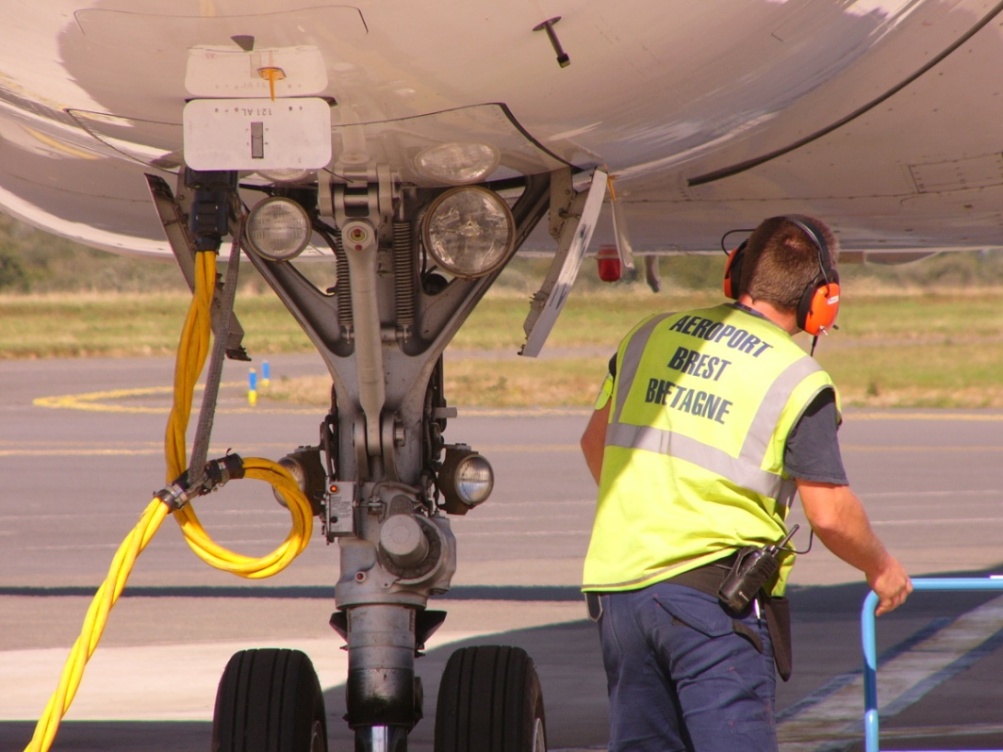 Le candidat accède à l’alimentation électrique
Le candidat branche le 115V  400Hz
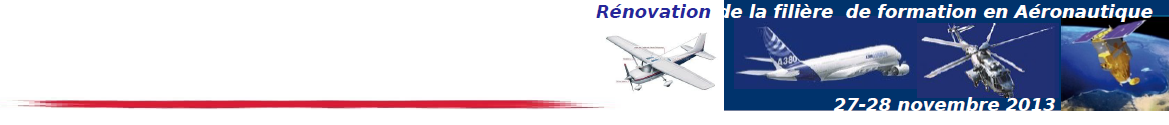 CAP aéronautique option système 
épreuve EP3 partie 2
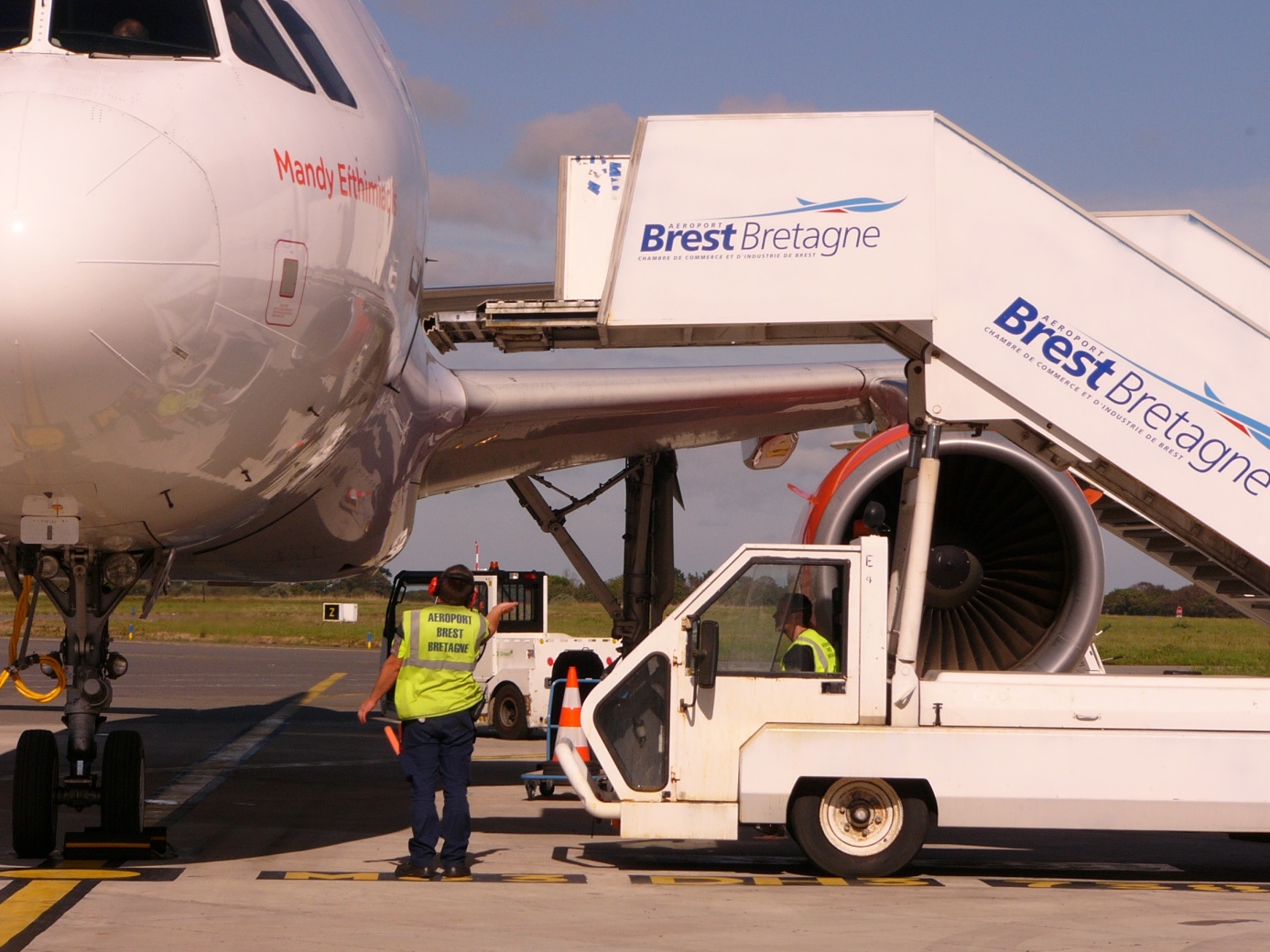 Le candidat participe à une « approche » de précision (guide) …
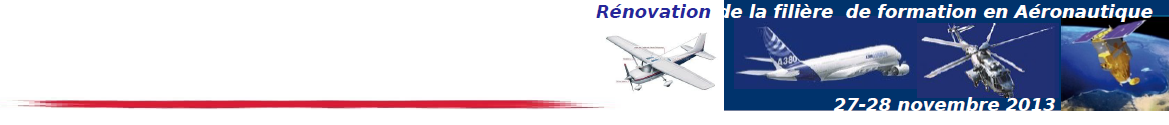 CAP aéronautique option système 
épreuve EP3 partie 2
Le candidat renseigne 
Les documents d’information et de traçabilité.
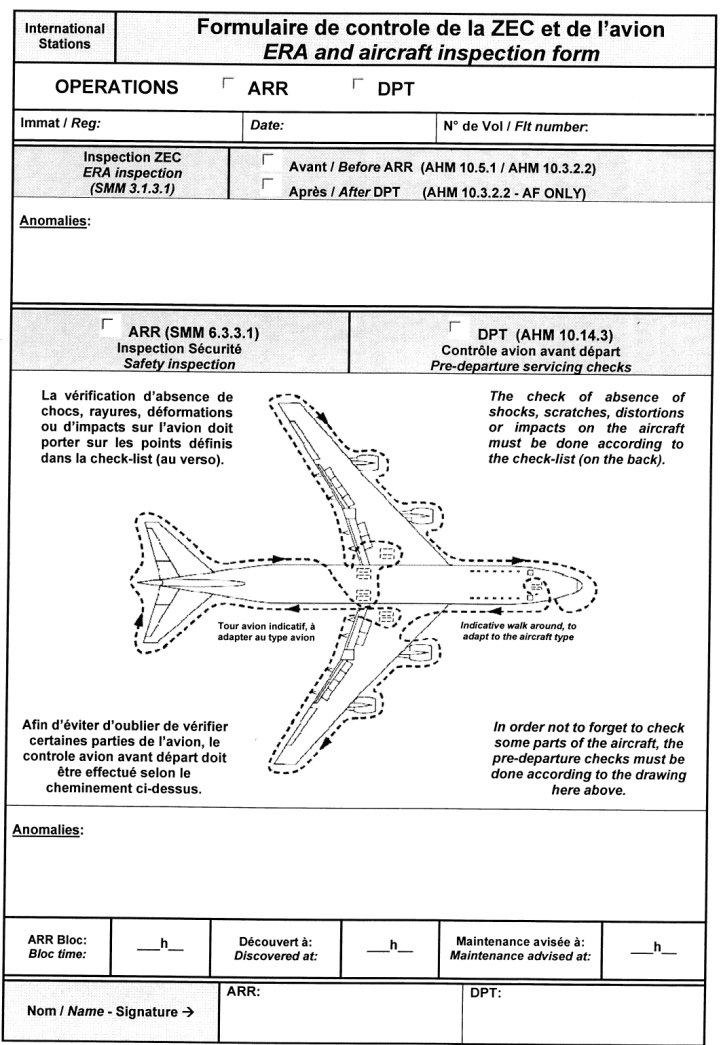 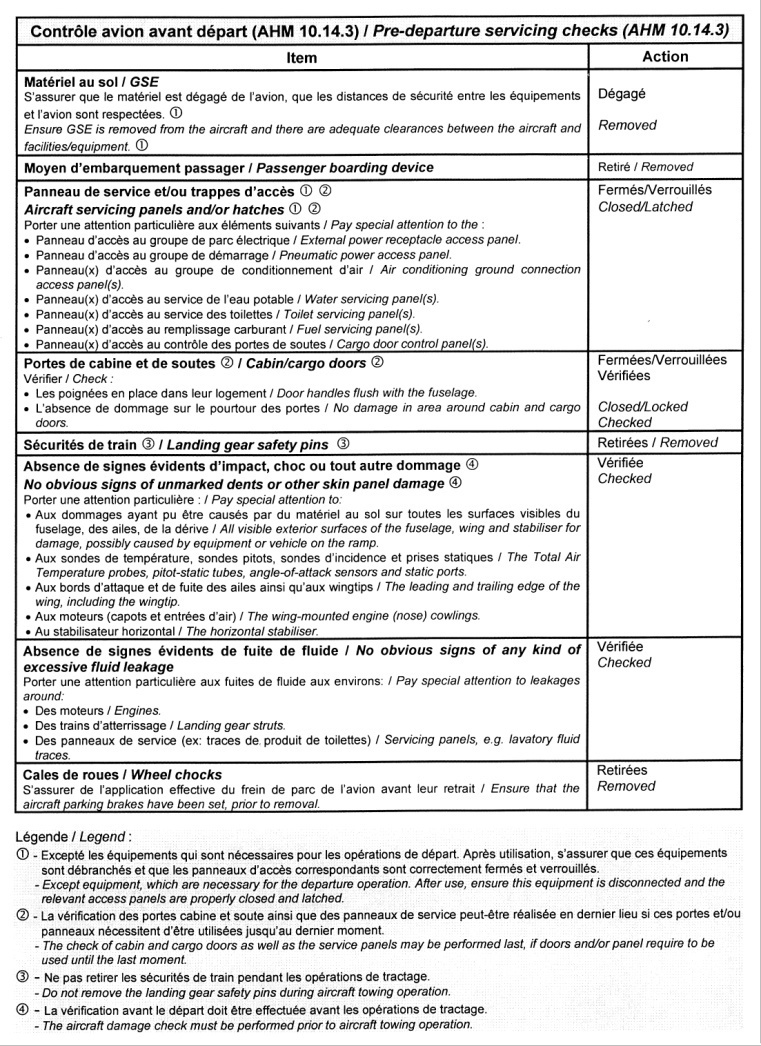 Procédure propre à la compagnie exploitant l’aéronef
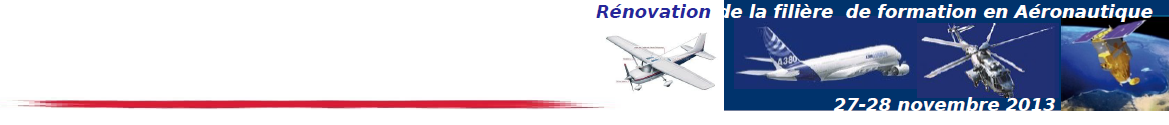 CAP aéronautique option système 
épreuve EP3 partie 2
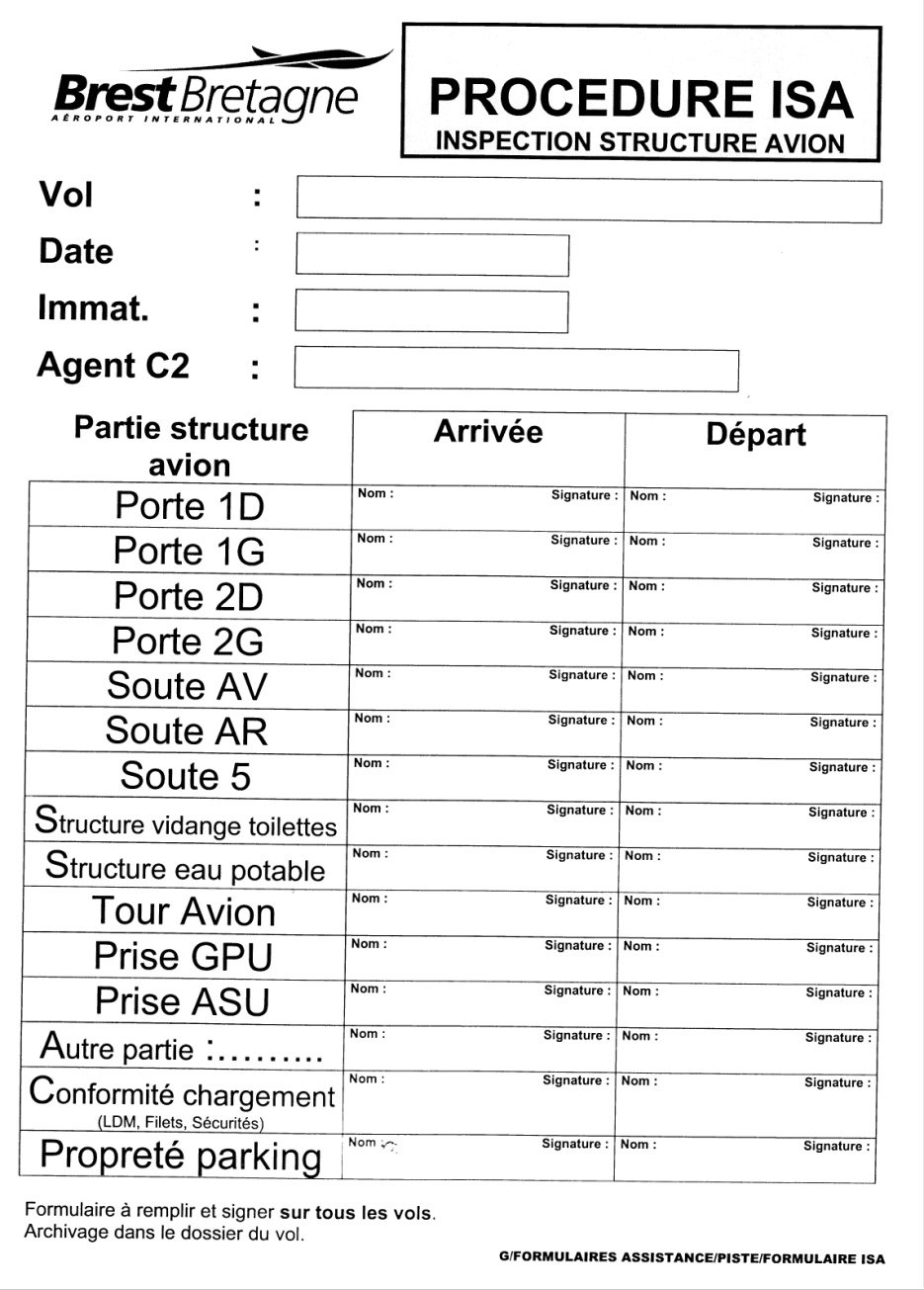 Procédure propre à l’aéroport
Le candidat renseigne 
Les documents d’information et de traçabilité.
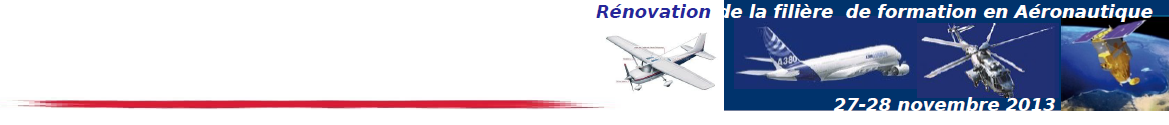 CAP aéronautique option système 
épreuve EP3 partie 2
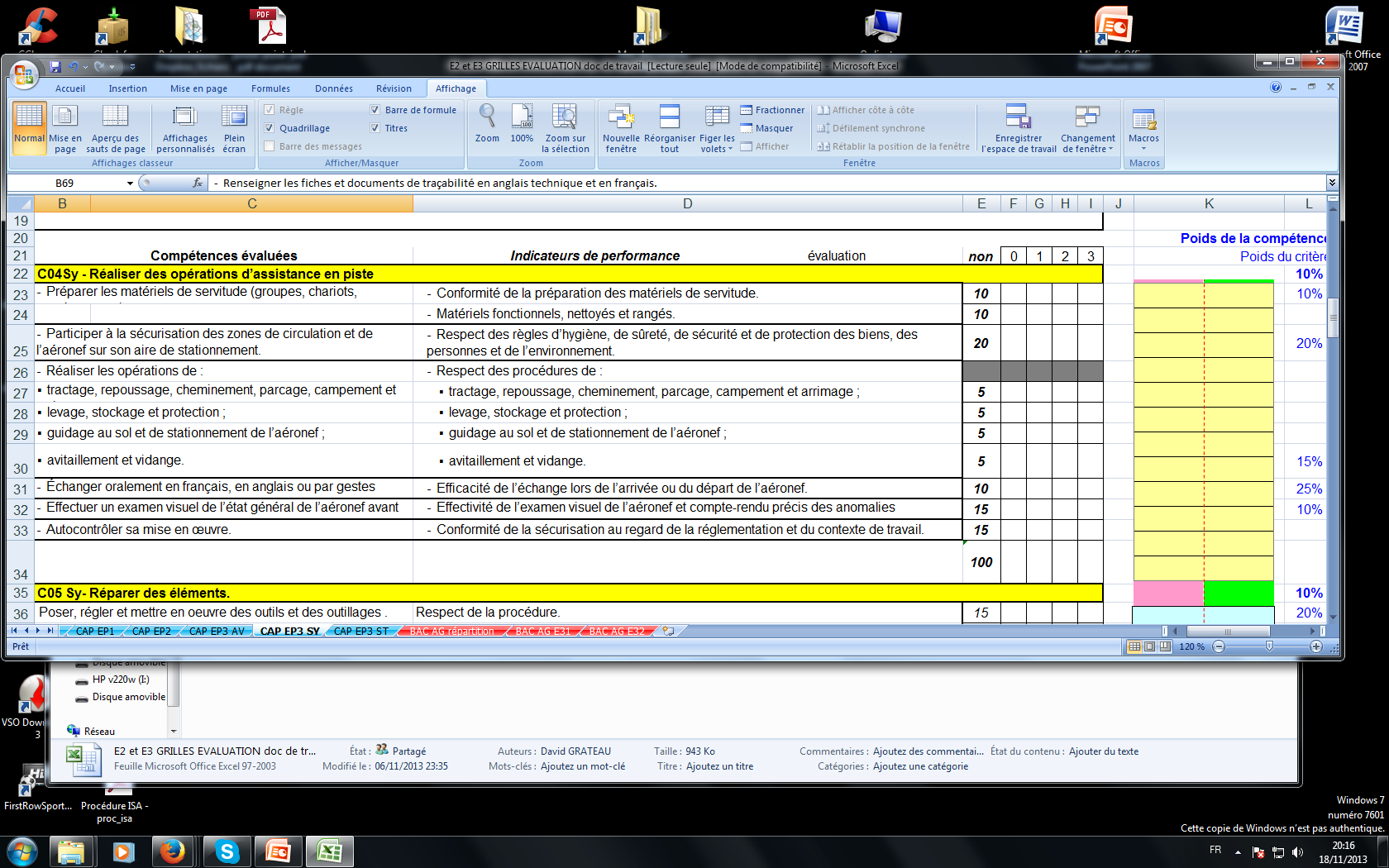 

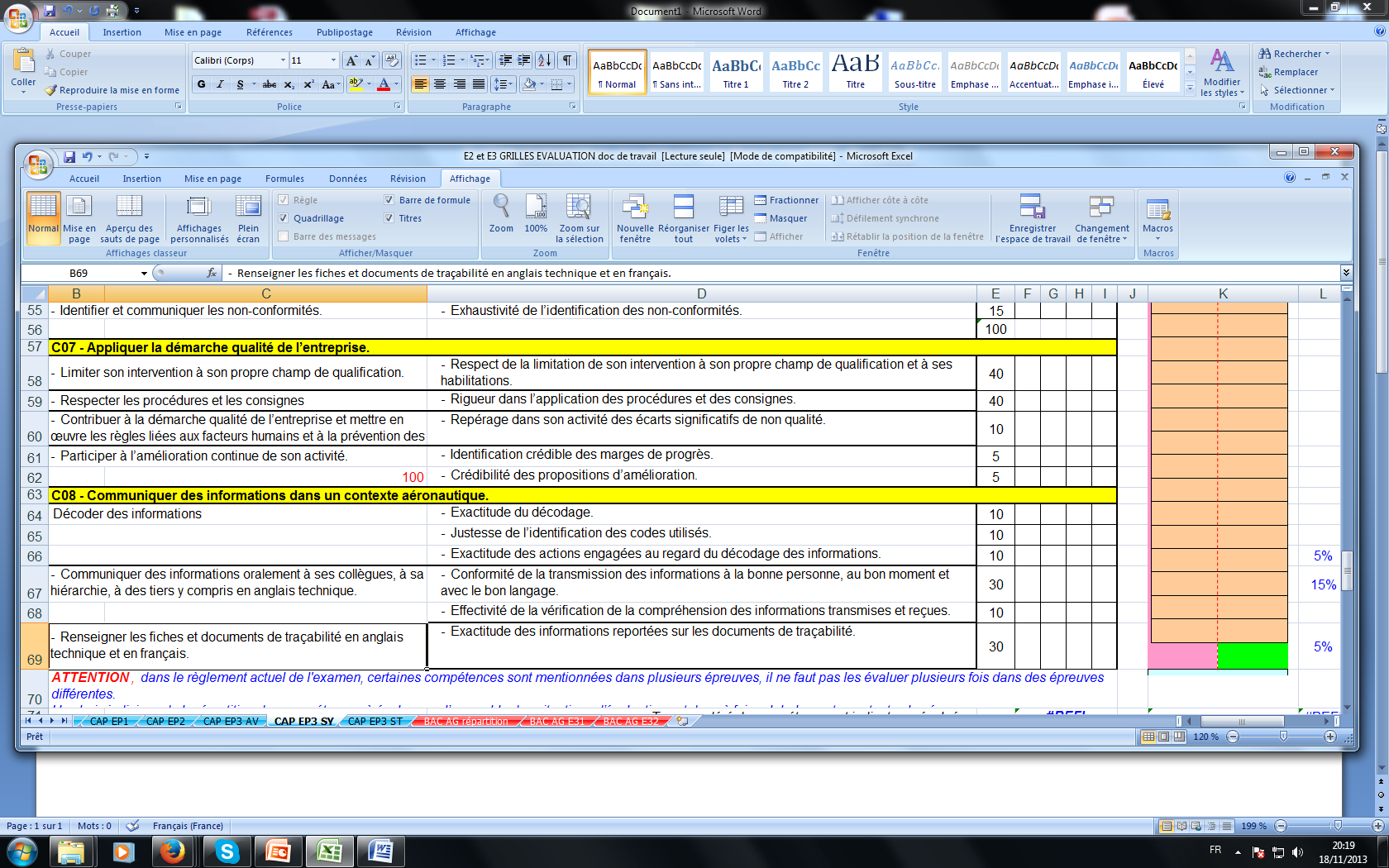 




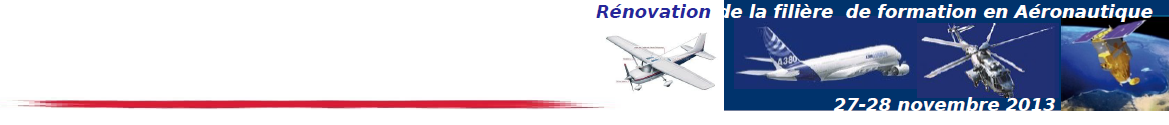 CAP aéronautique option système 
épreuve EP3 partie 2
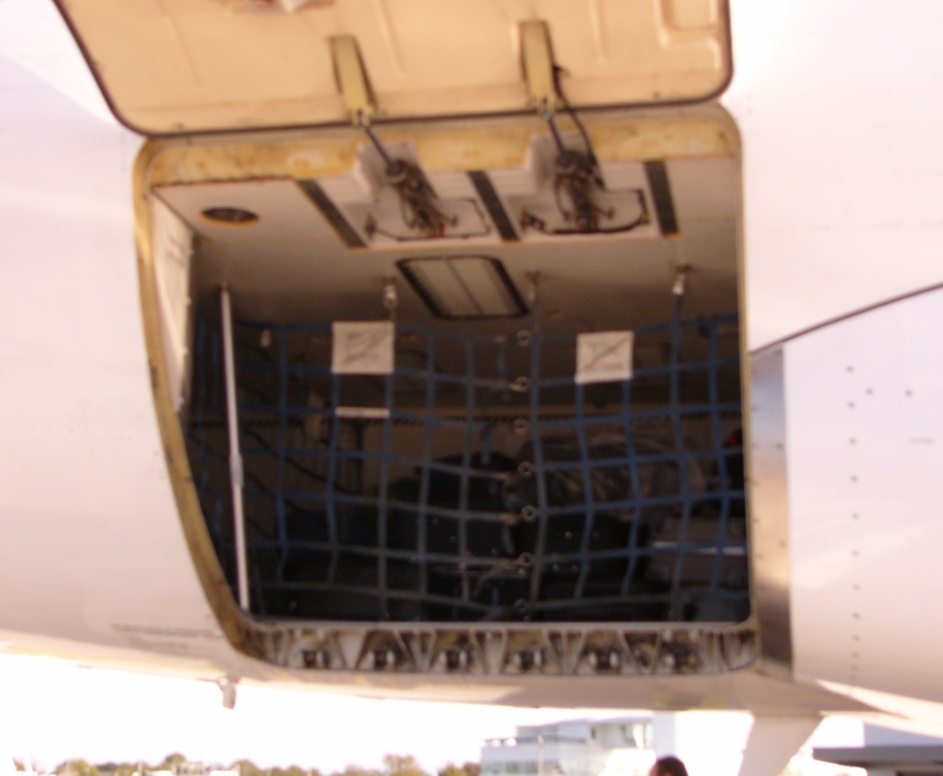 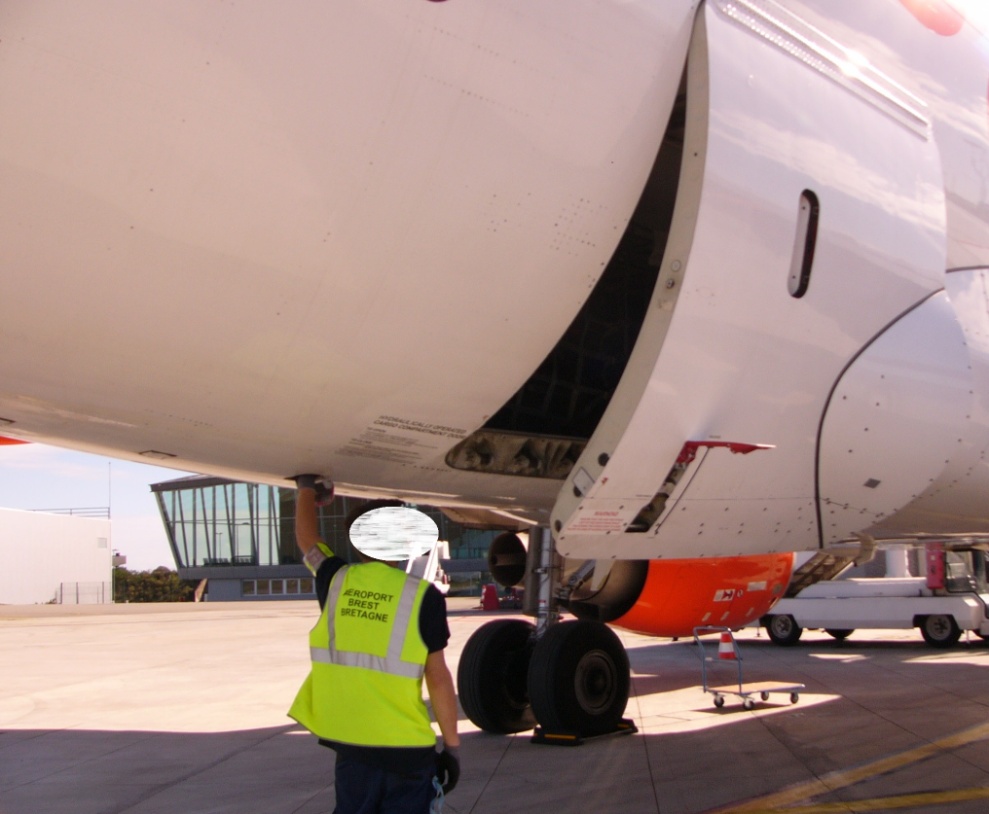 Le candidat arrime les 22 bagages.
Le candidat ferme les portes et 
les panneaux de service.
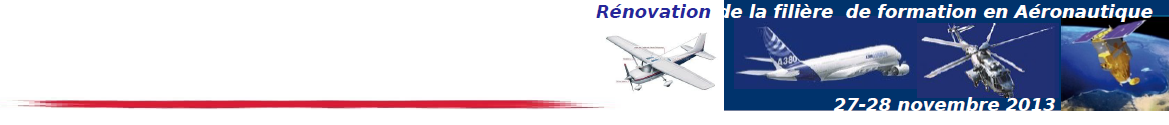 CAP aéronautique option système 
épreuve EP3 partie 2
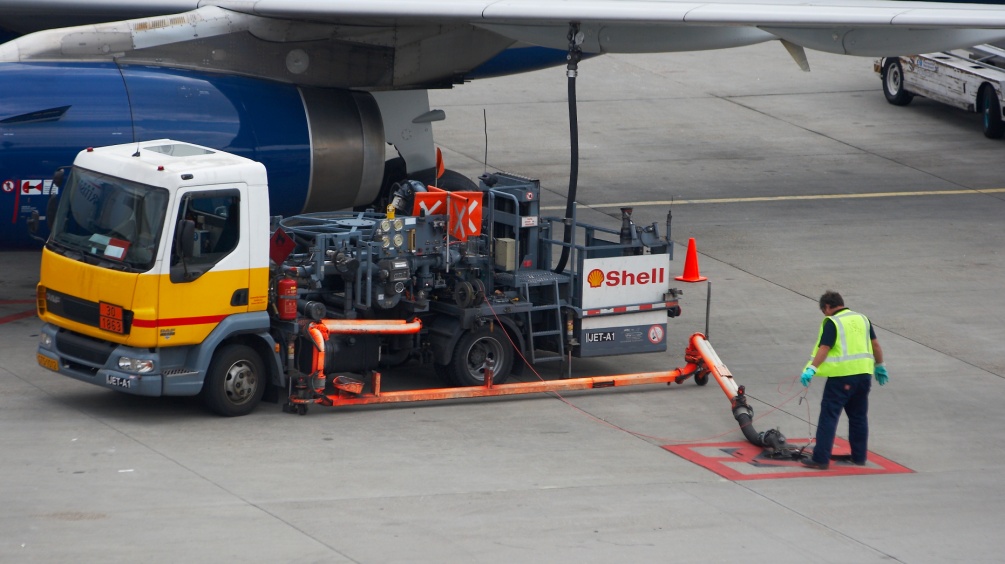 Le candidat réalise 
le remplissage en eau potable et
 la vidange des toilettes.
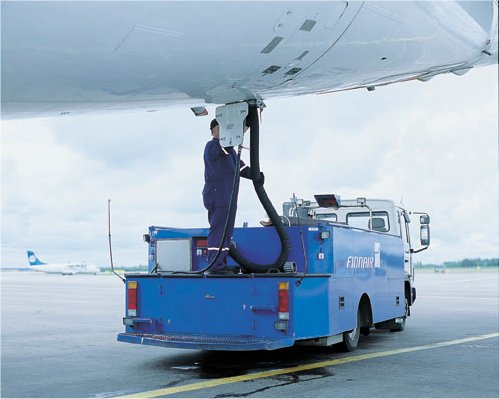 Le candidat  participe à 
l’avitaillement de l’aéronef
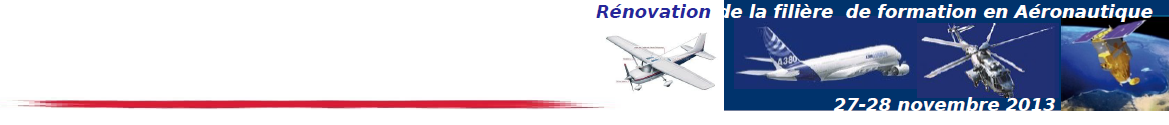 CAP aéronautique option système 
épreuve EP3 partie 2
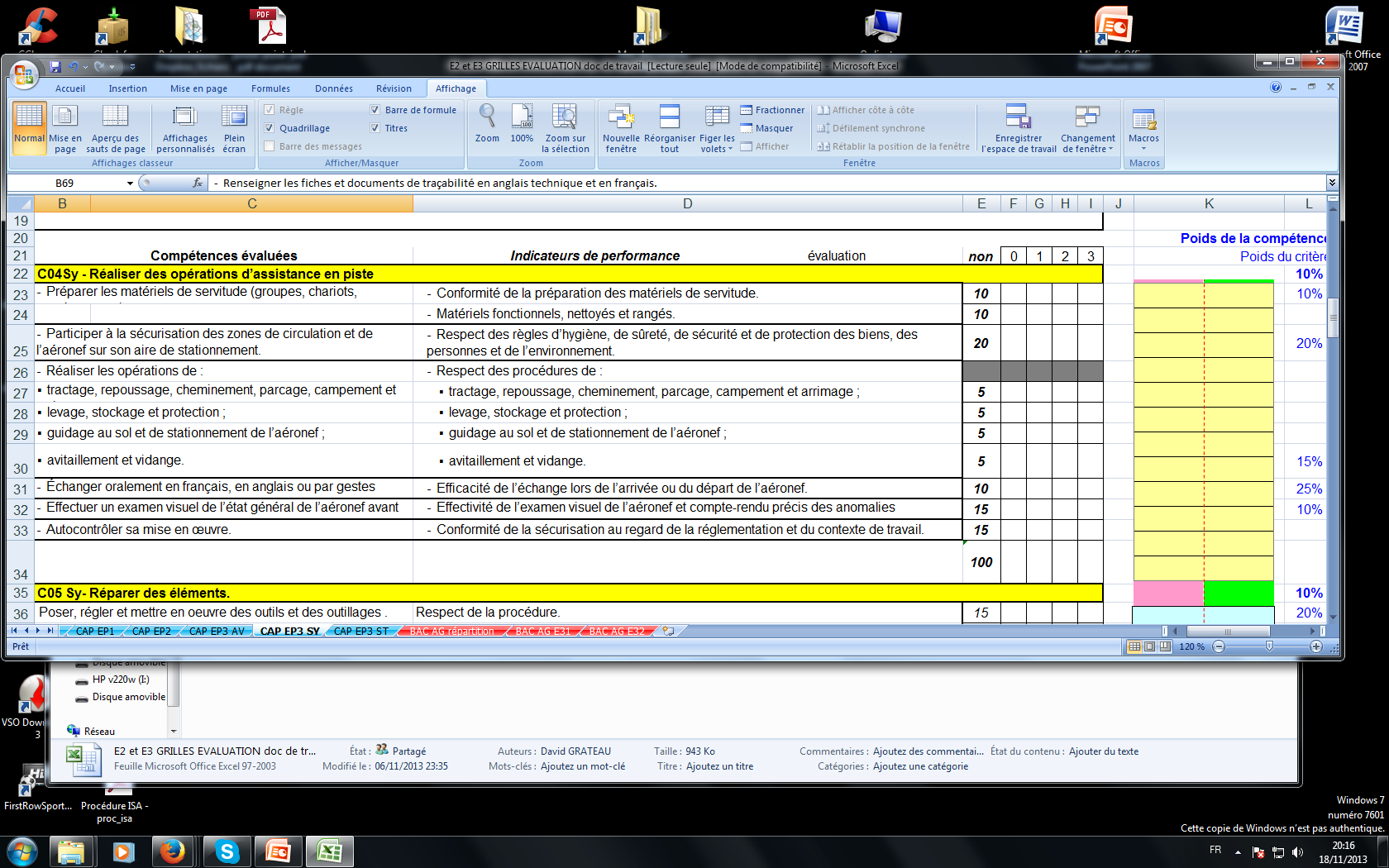 


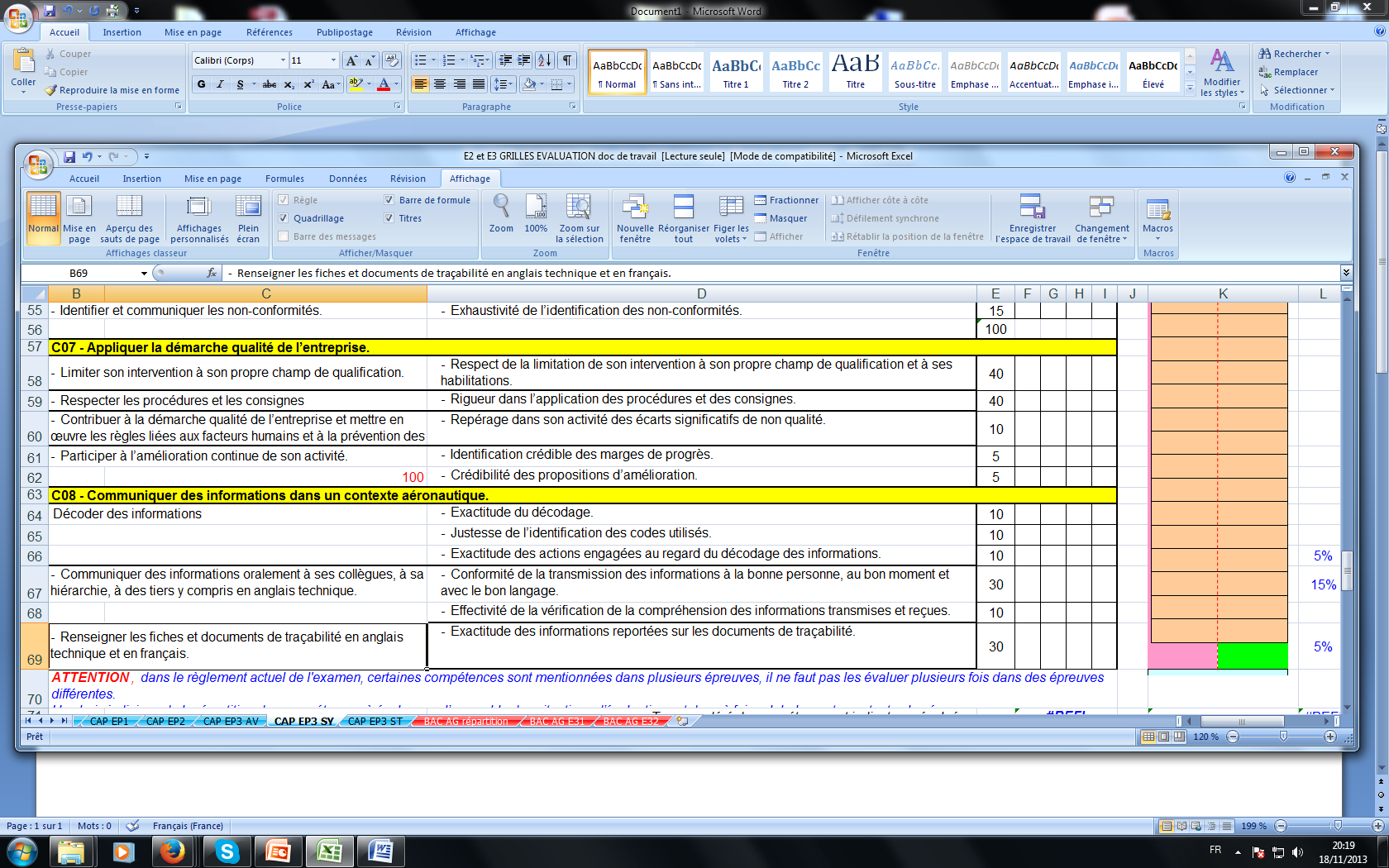 




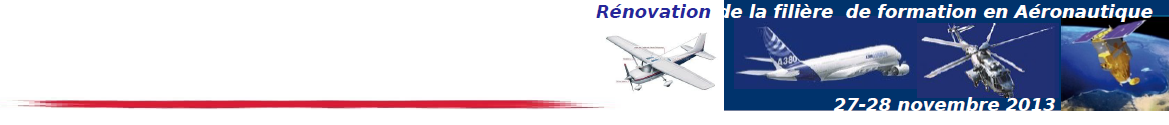 CAP aéronautique option système 
épreuve EP3 partie 2
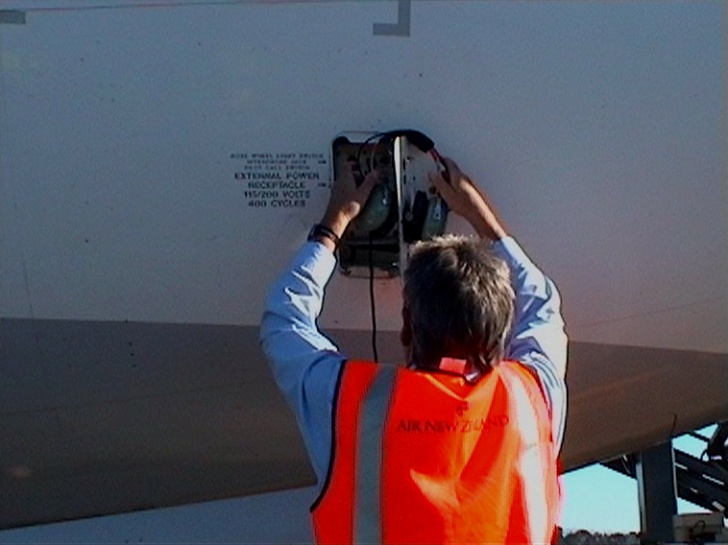 Le candidat  effectue le départ au casque.
( conversation avec l’équipage, ici en anglais)
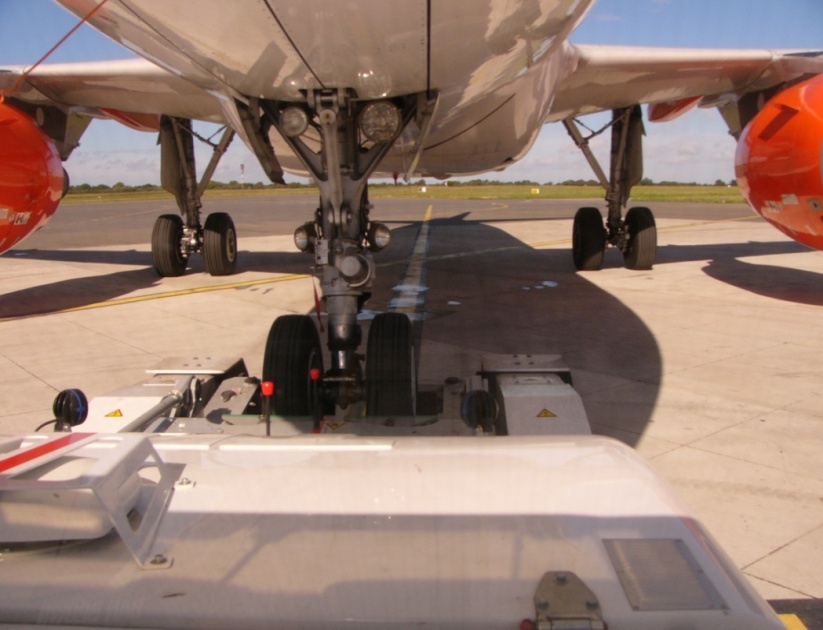 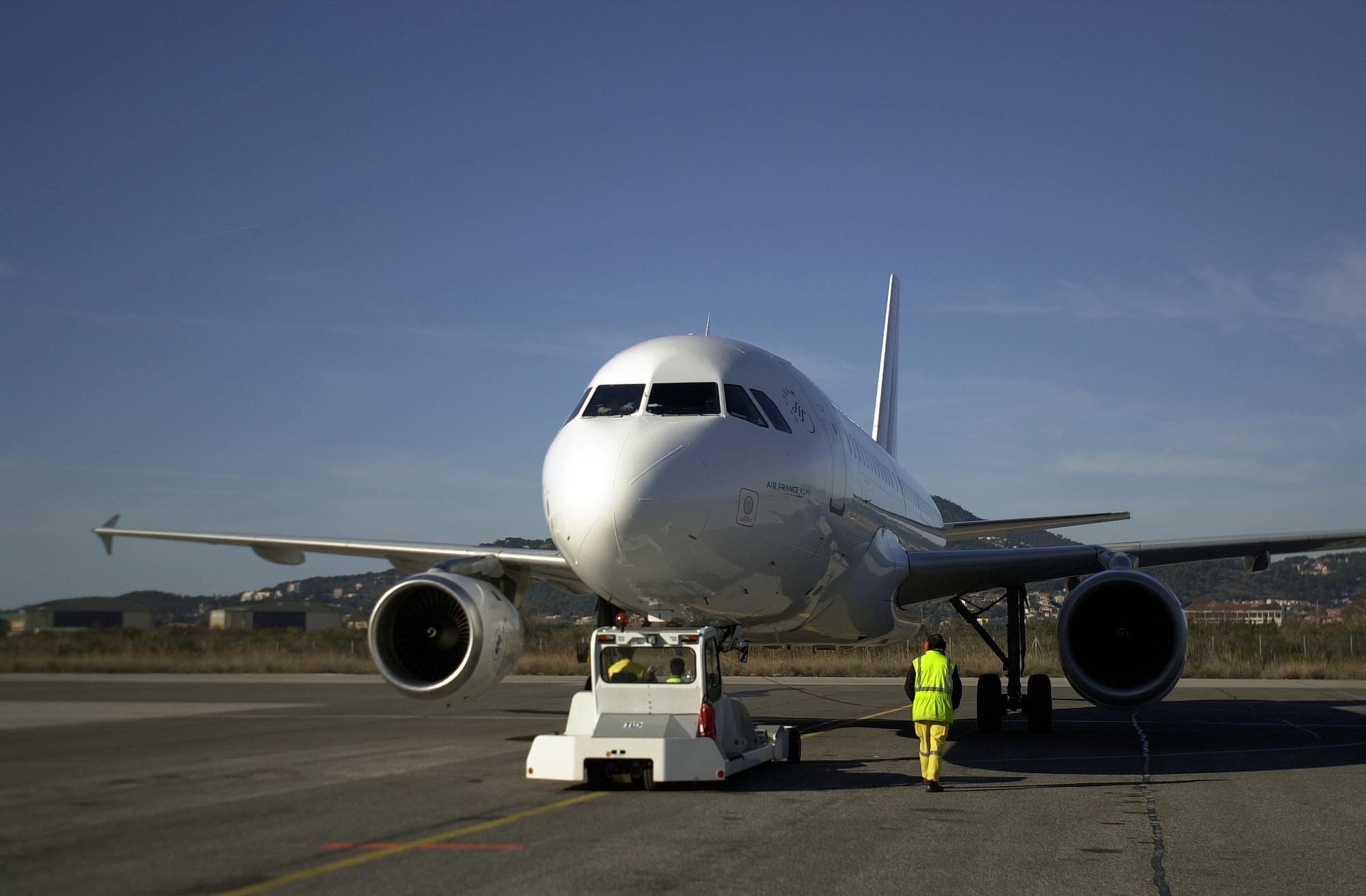 Le candidat  participe au guidage au cours du repoussage de l’aéronef 
(respect des trajectoires…)
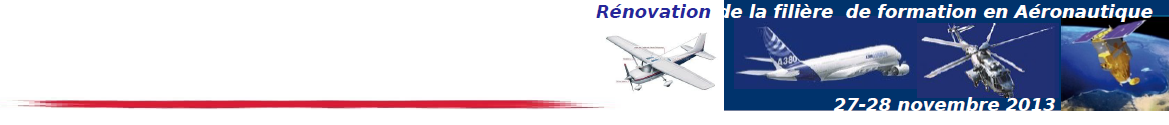 CAP aéronautique option système 
épreuve EP3 partie 2
Le candidat renseigne tous les documents de traçabilité et les transmet  au bureau de piste.
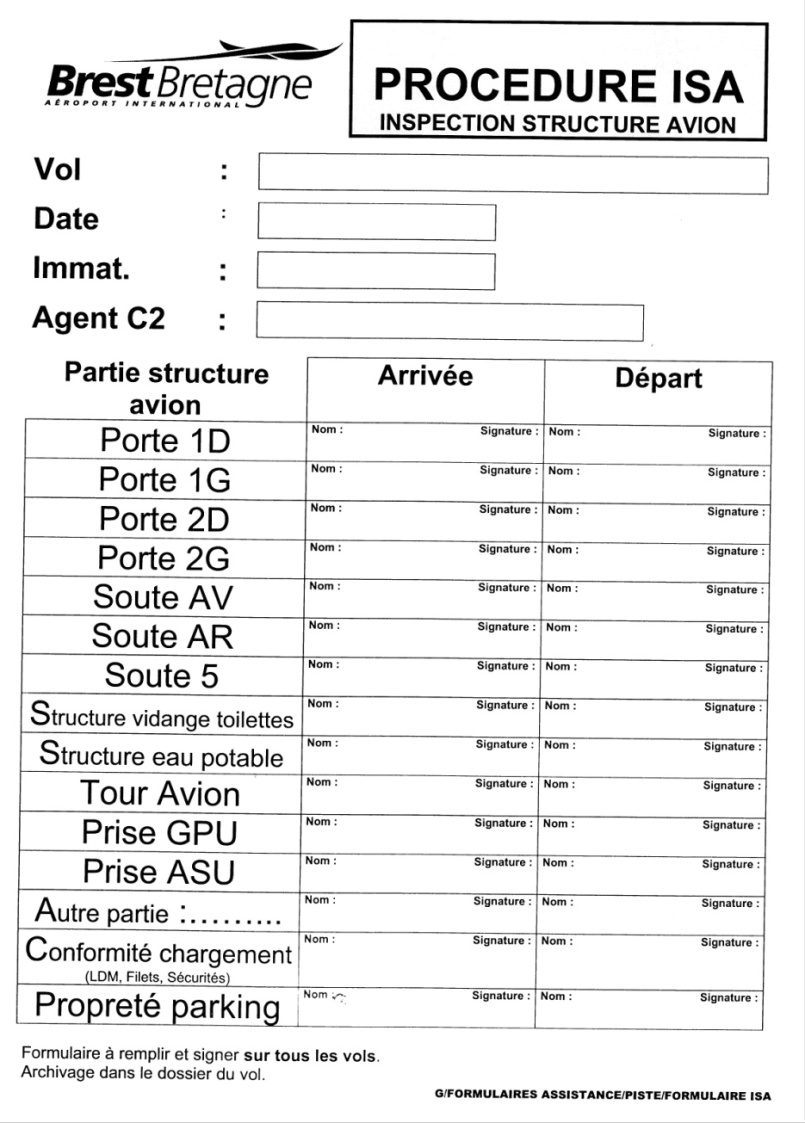 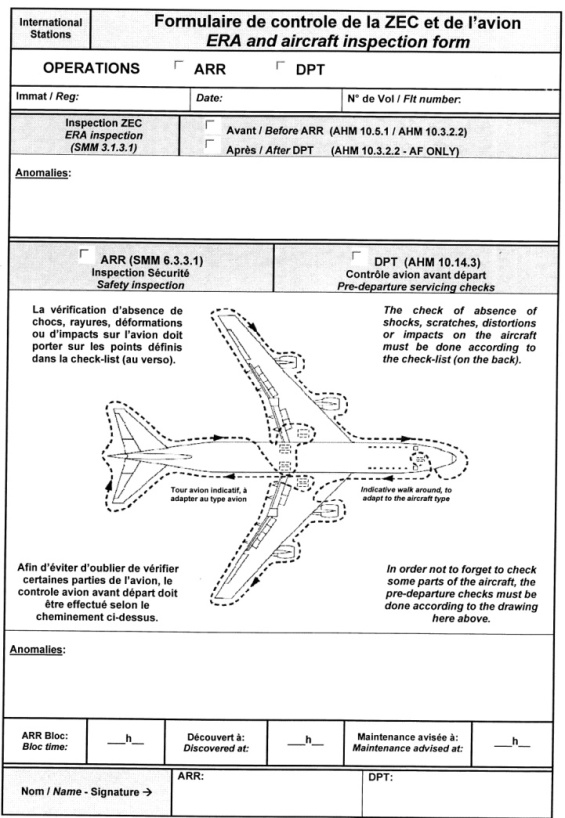 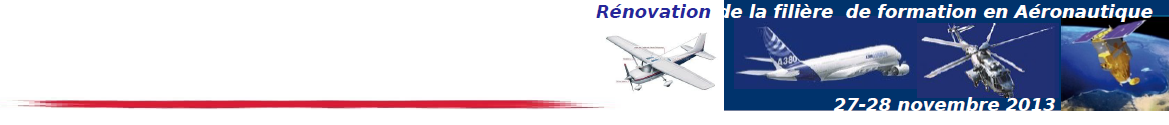 CAP aéronautique option système 
épreuve EP3 partie 2
Le candidat renseigne tous les documents de traçabilité et les transmet  au bureau de piste.
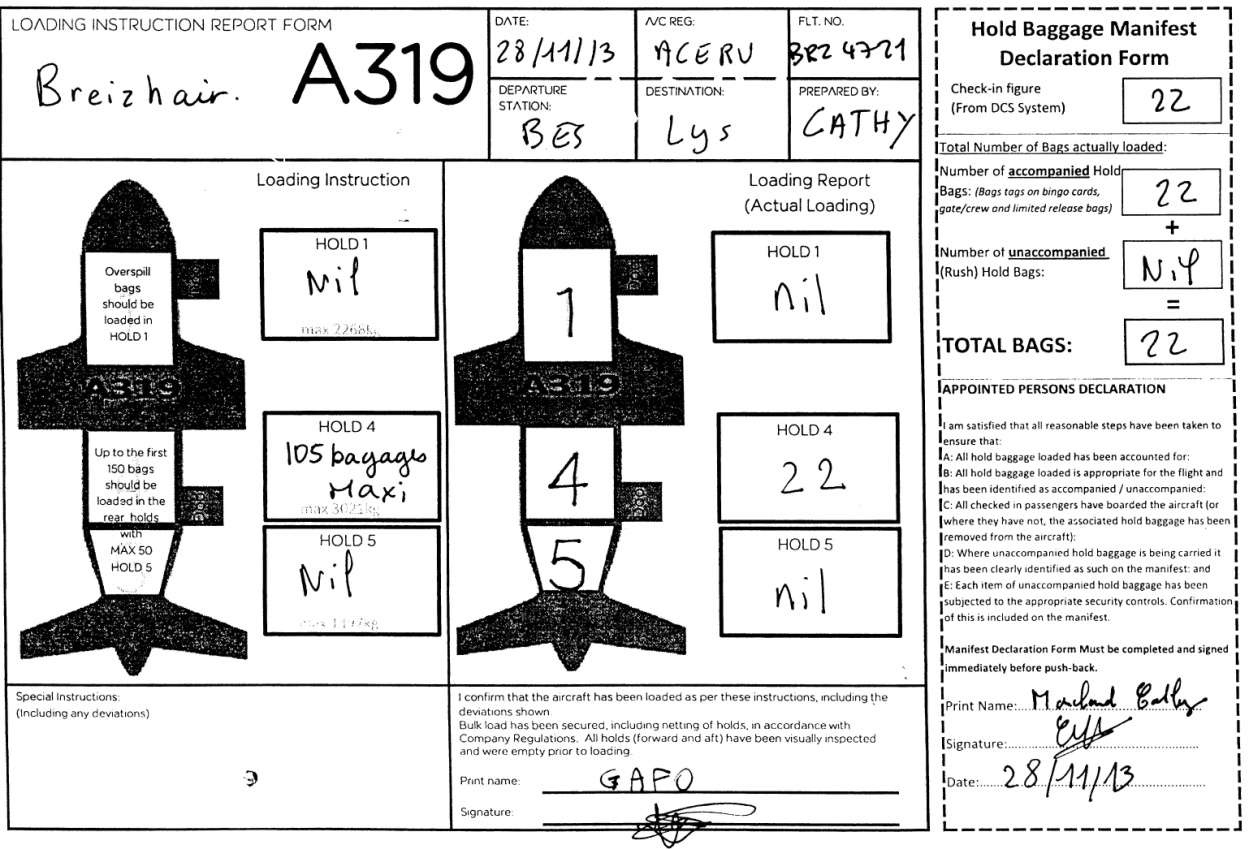 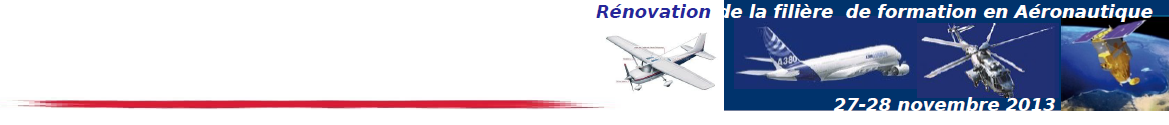 CAP aéronautique option système 
épreuve EP3 partie 2
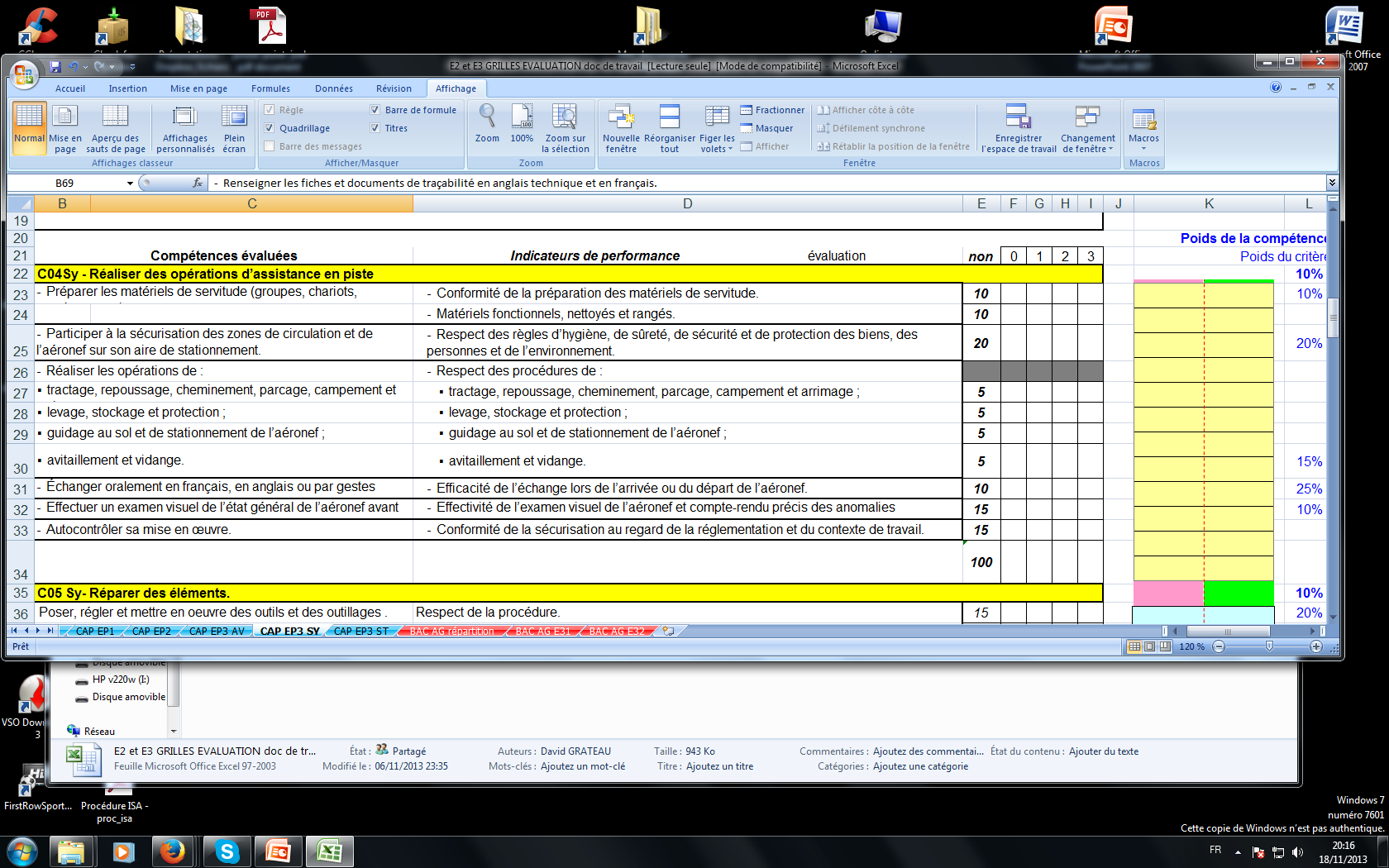 





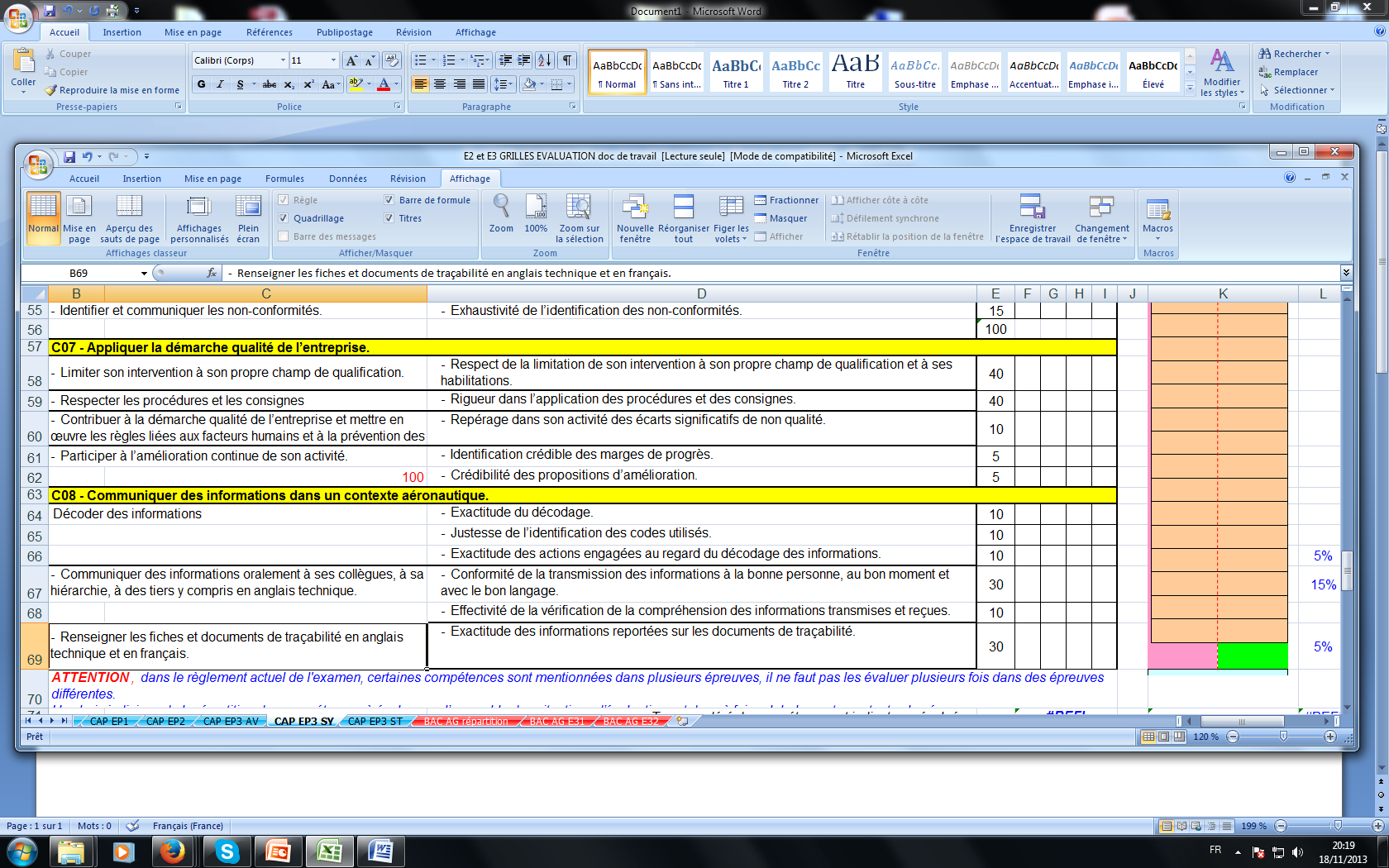 




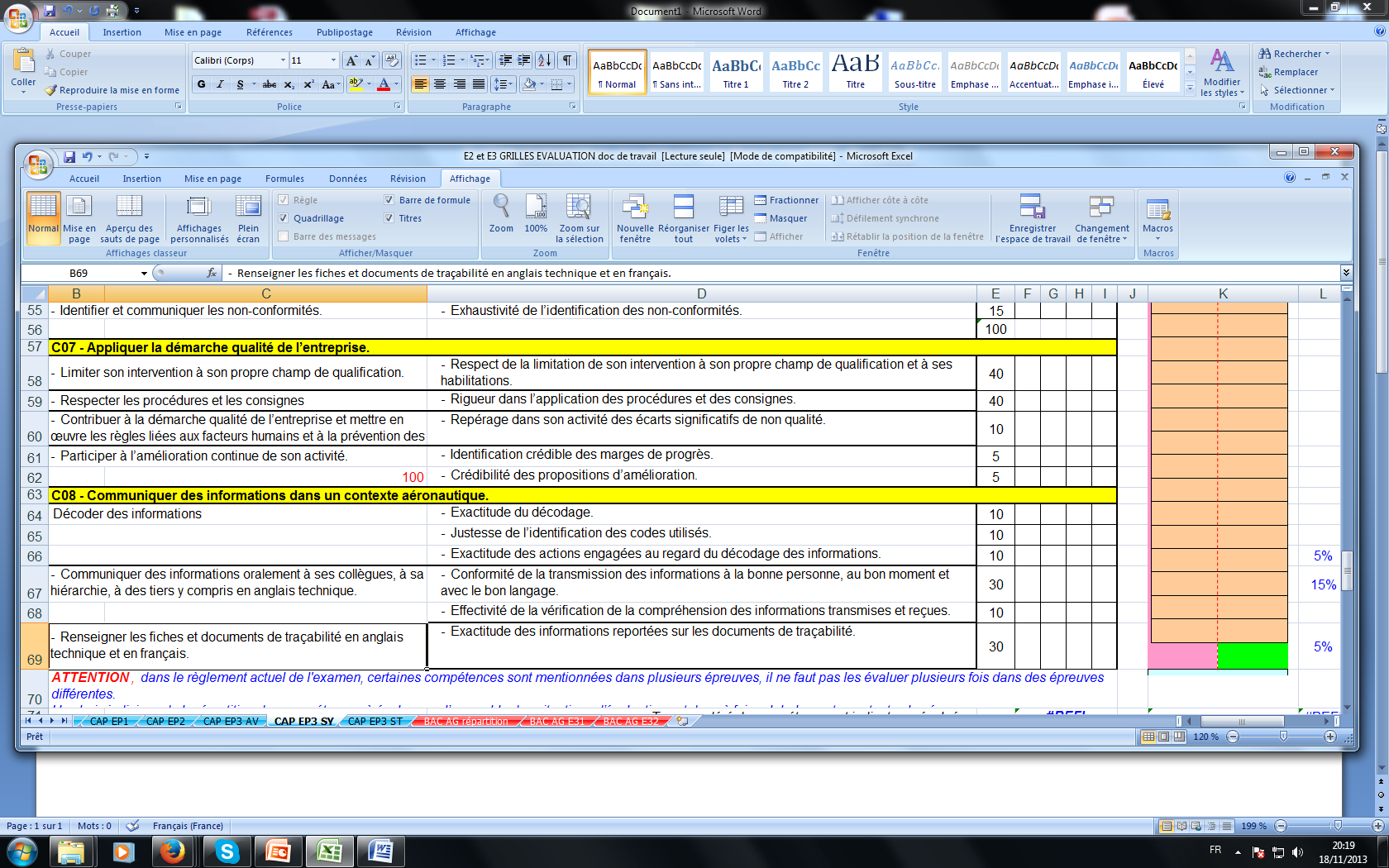 





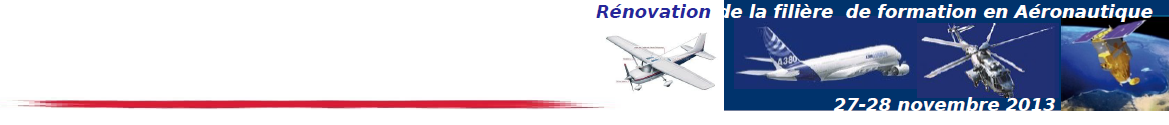 CAP aéronautique option système 
épreuve EP3 partie 2
APRES   LE   VOL
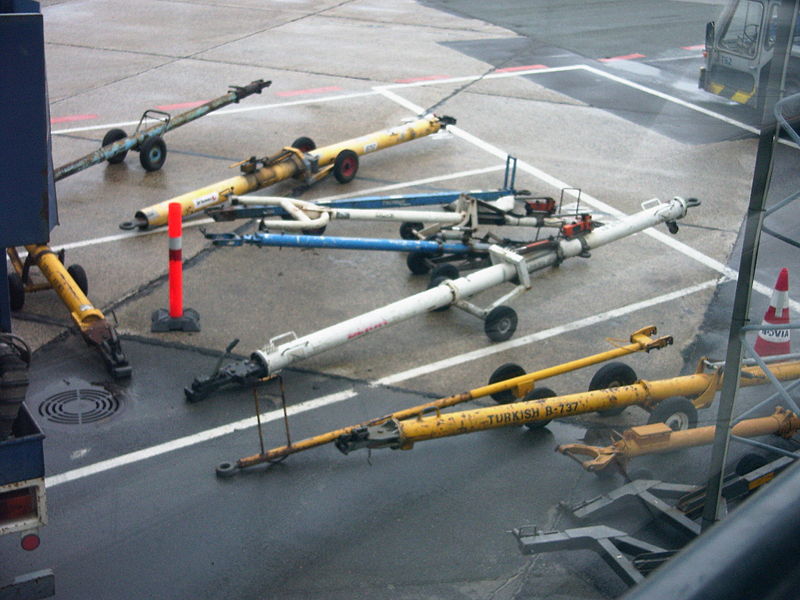 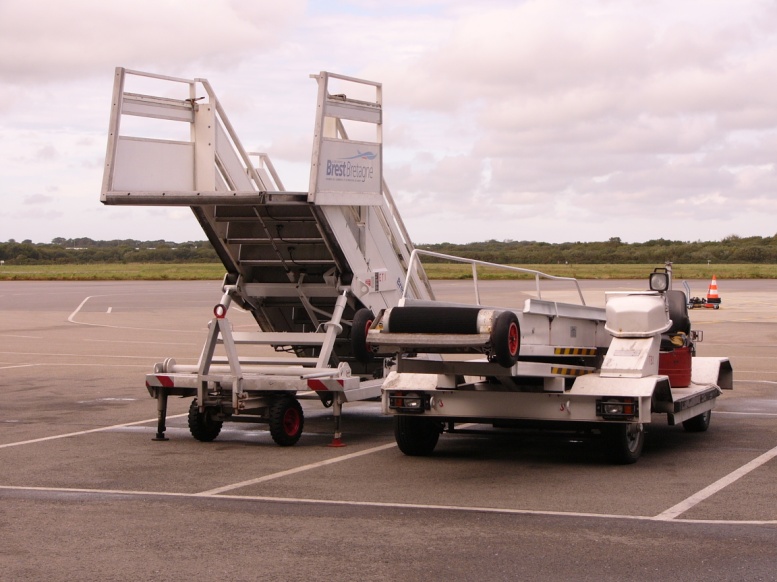 Le candidat a nettoyé et rangé tous les matériels.
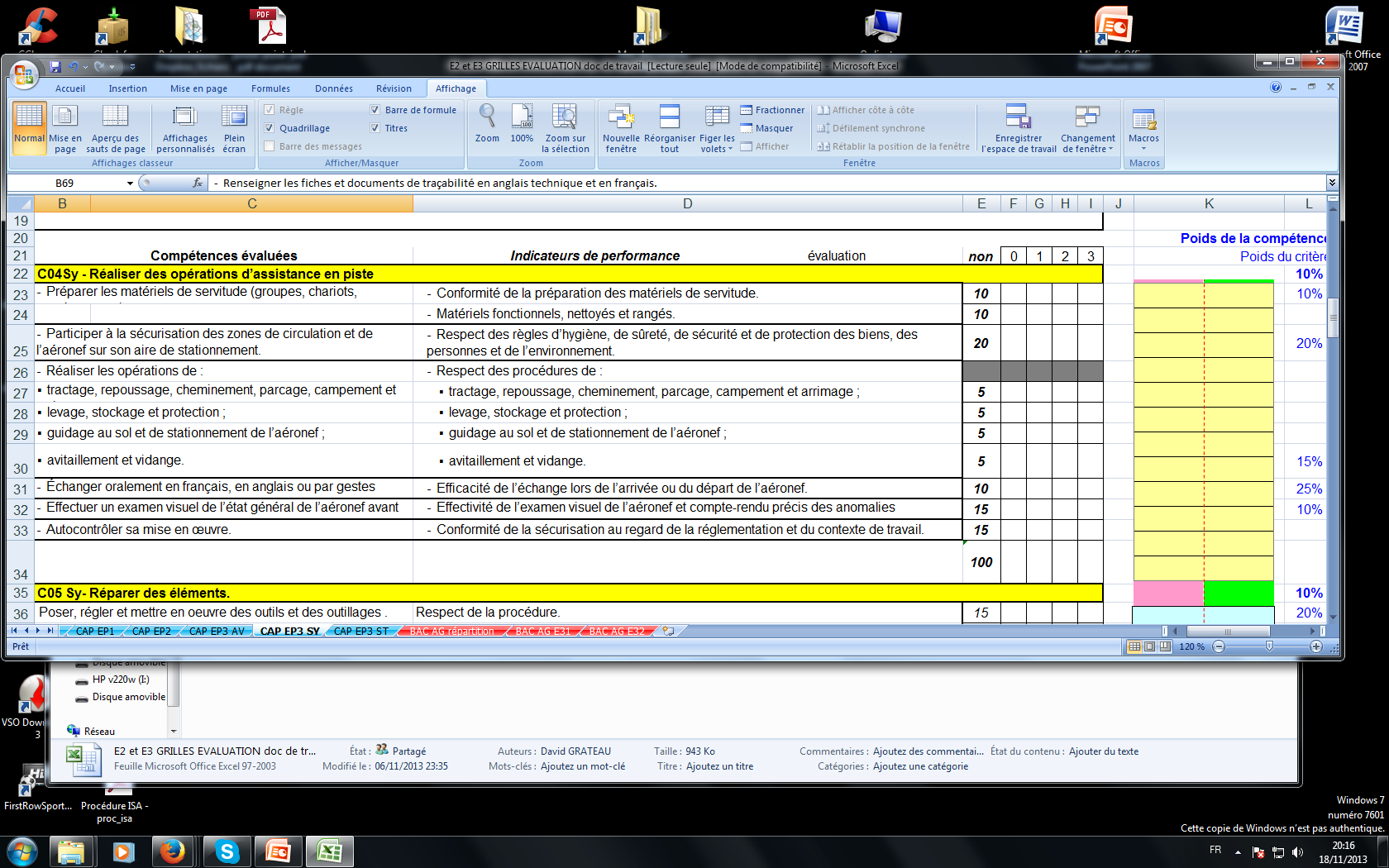 


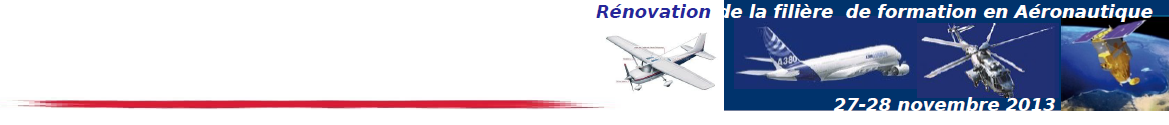 CAP aéronautique option système 
épreuve EP3
Merci de votre attention
Et bon retour.